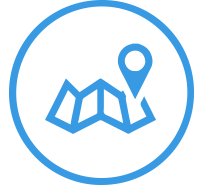 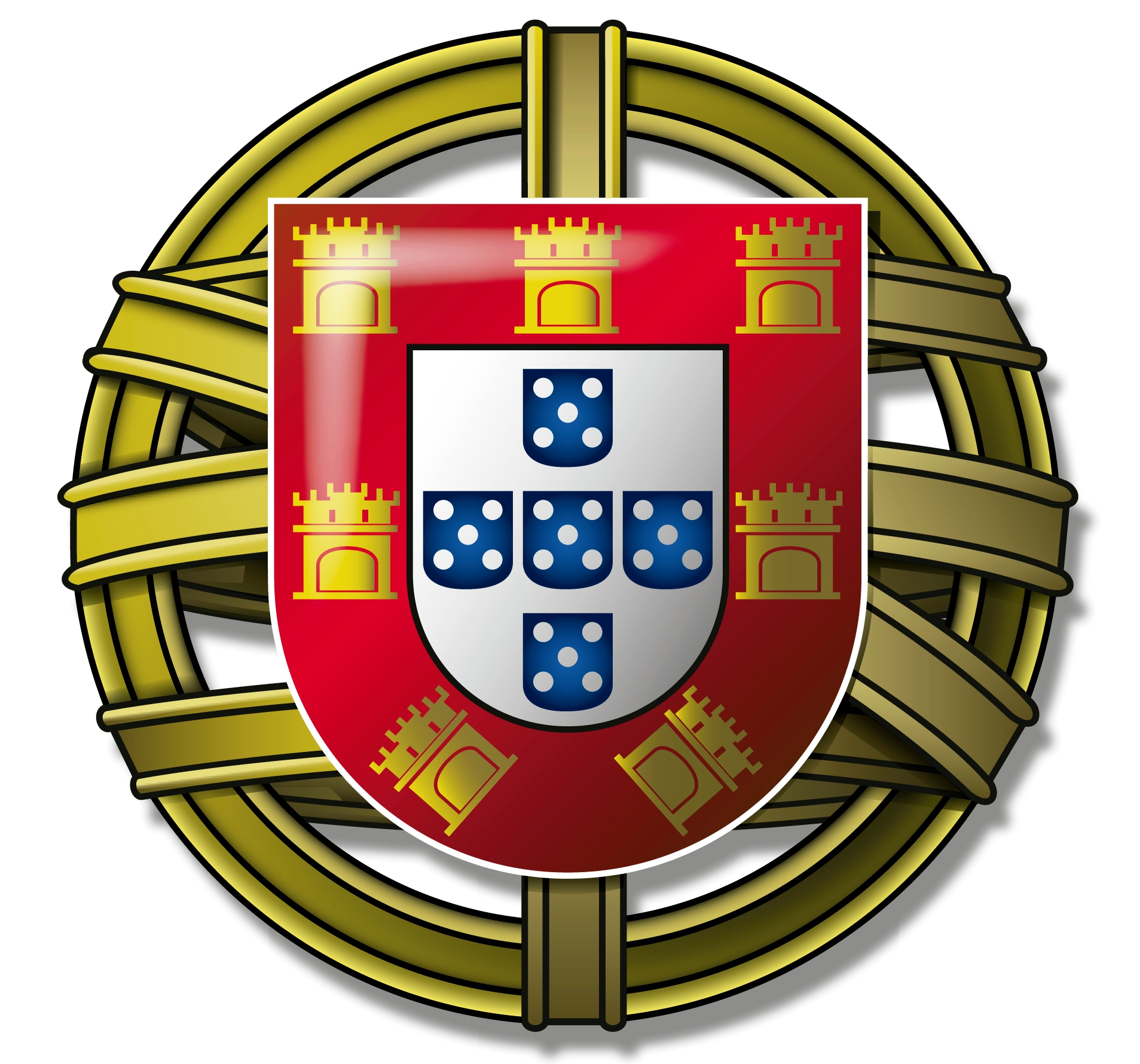 AGRUPAMENTO DE ESCOLAS ANTÓNIO NOBRE 









APRESENTAÇÃO DOS 

DOIS GRUPOS DE ESTÁGIO EM 2020-2021 

AOS COLEGAS DO 1.º ANO DO MEG
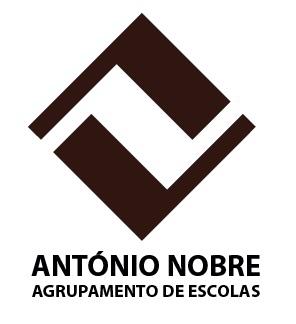 MESTRADO EM ENSINO DE GEOGRAFIA / FLUP
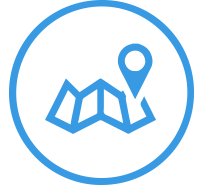 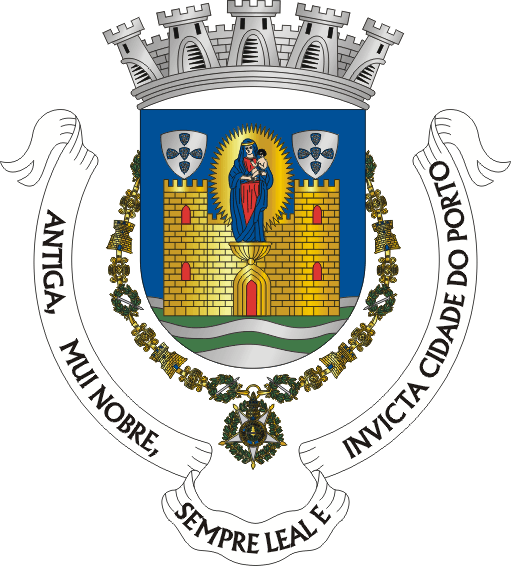 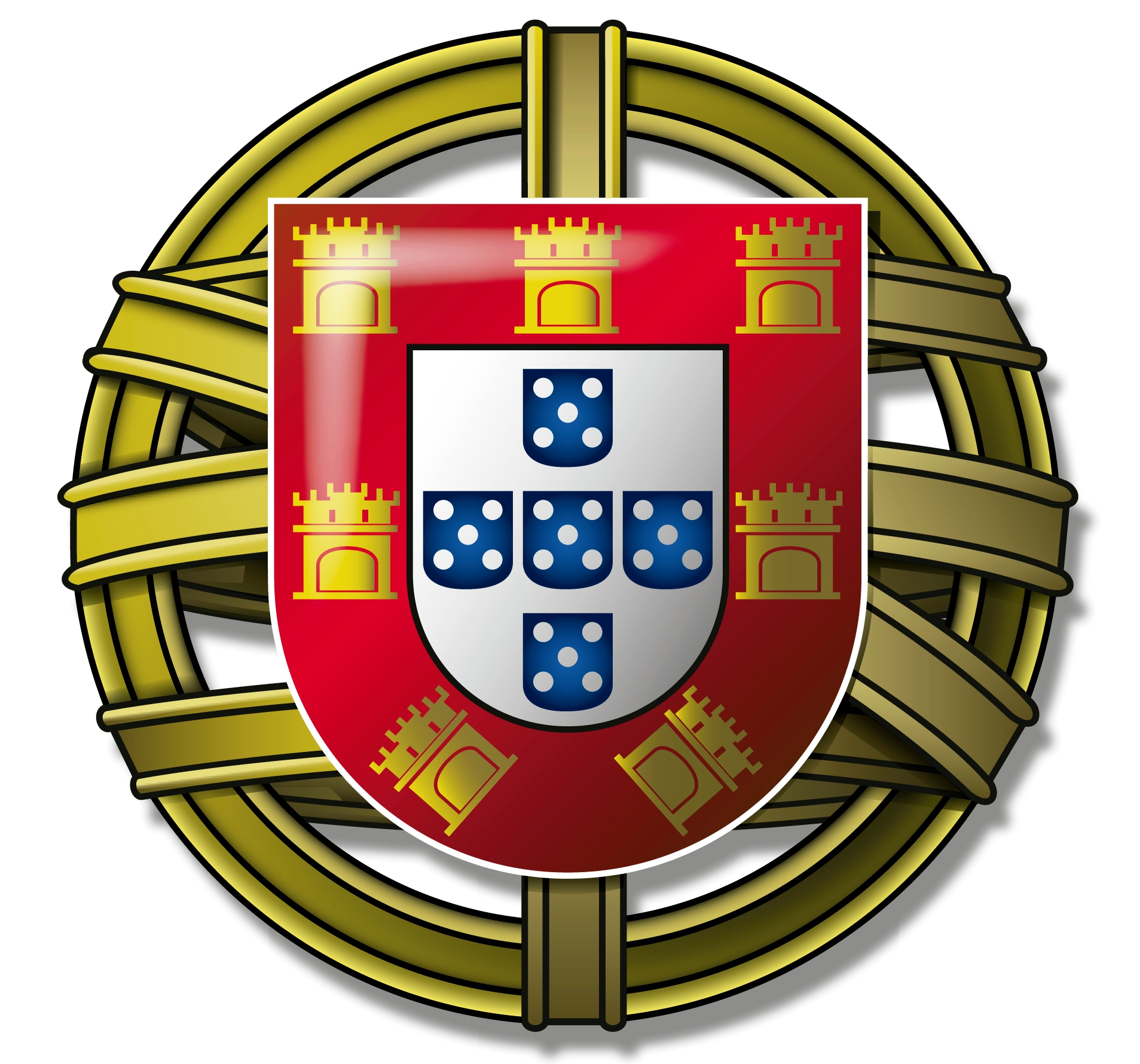 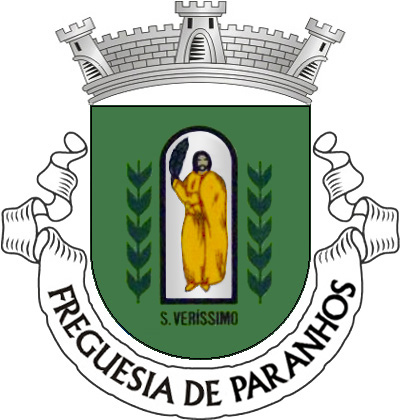 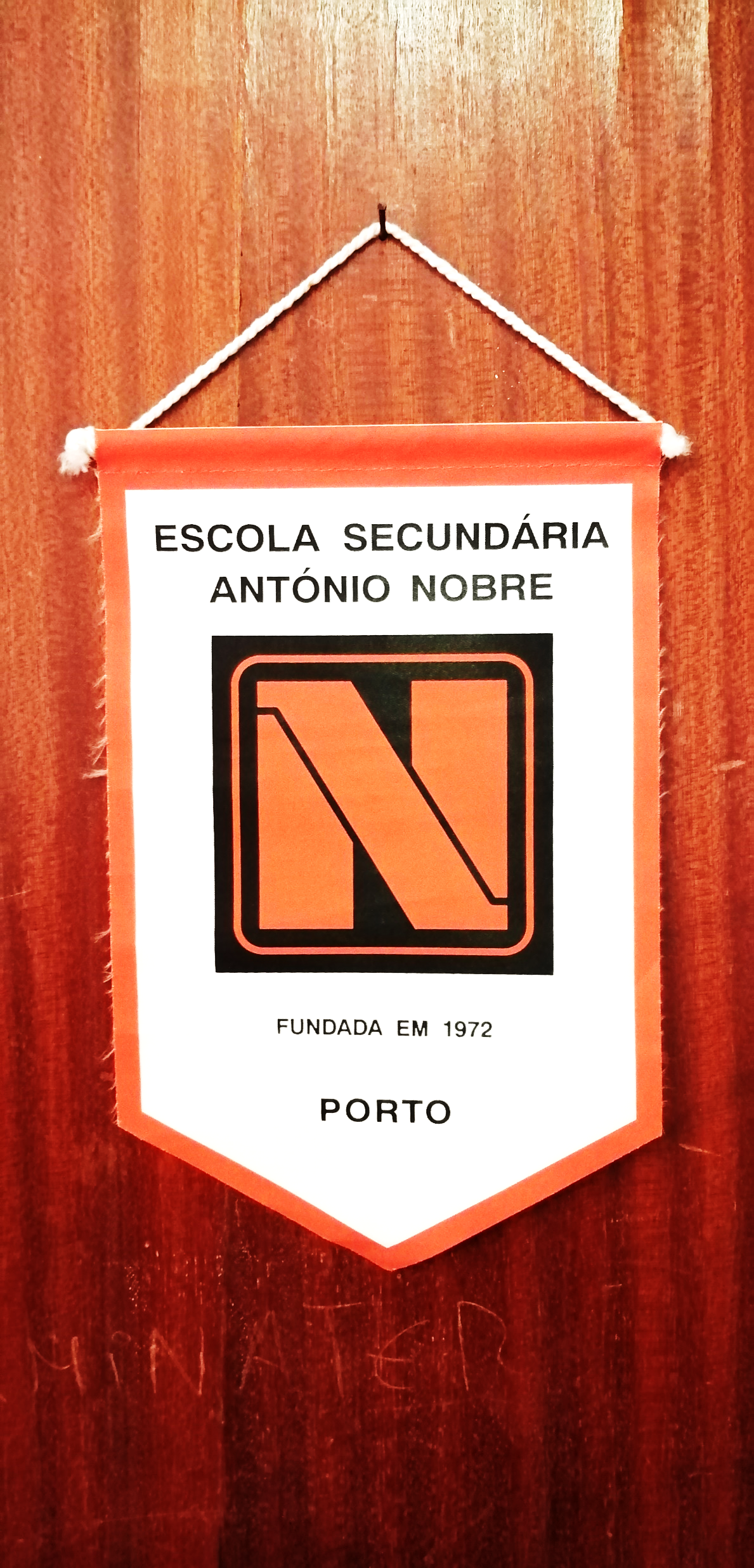 MESTRADO EM ENSINO DE GEOGRAFIA / FLUP

ARMAS DA CIDADE DO PORTO E DA FREGUESIA DE PARANHOS; PRIMEIRO LOGÓTIPO DA ESCOLA ANTÓNIO NOBRE
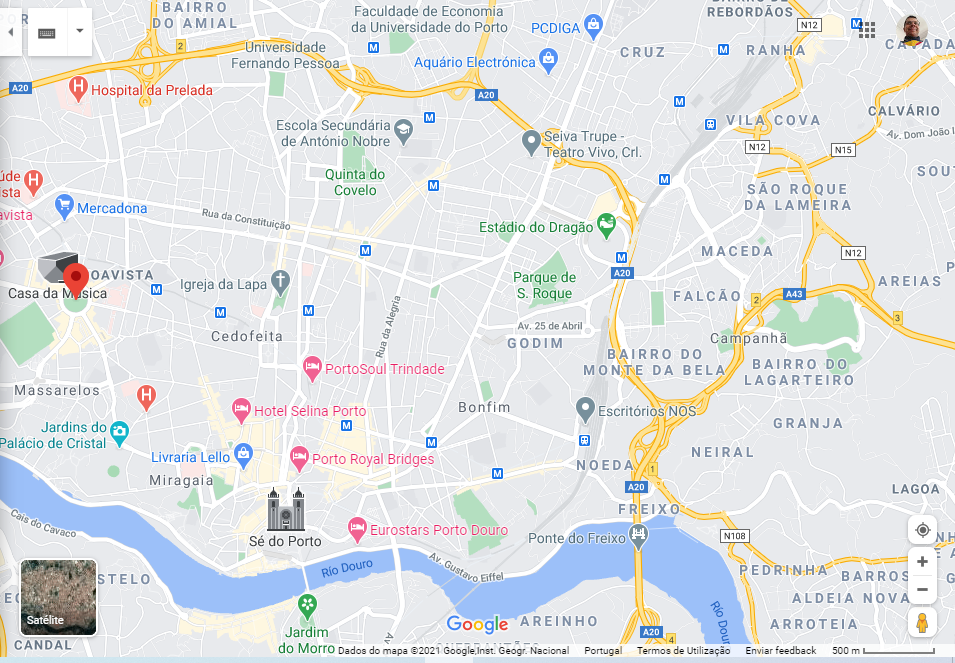 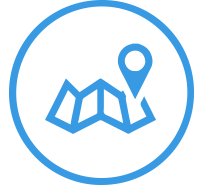 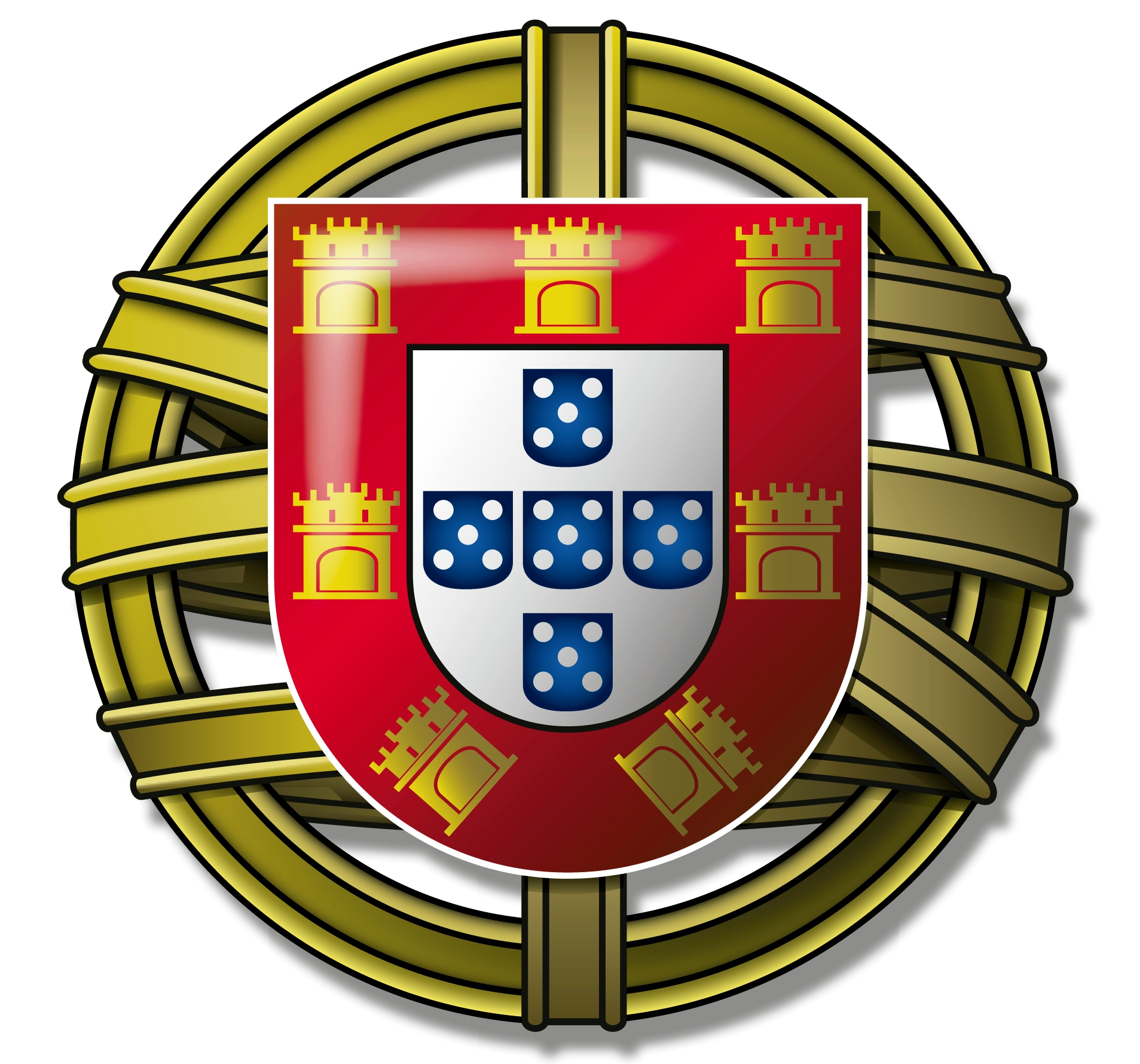 MESTRADO EM ENSINO DE GEOGRAFIA / FLUP

ESCOLA LOCALIZADA PRÓXIMO DE ESTAÇÕES DE METRO: SALGUEIROS E COMBATENTES
METRO: SALGUEIROS OU COMBATENTES
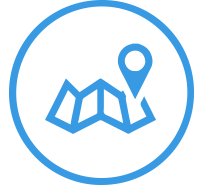 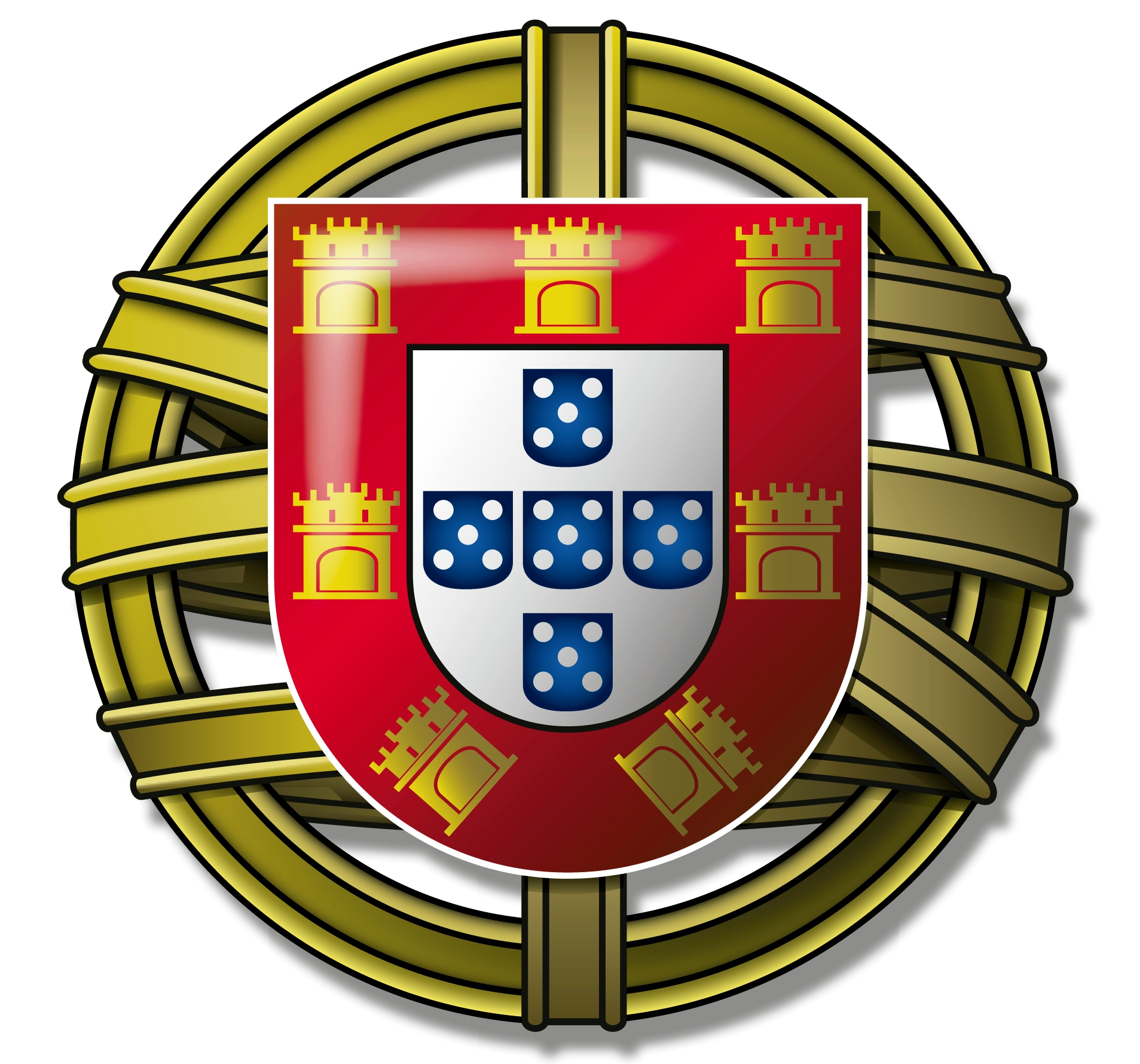 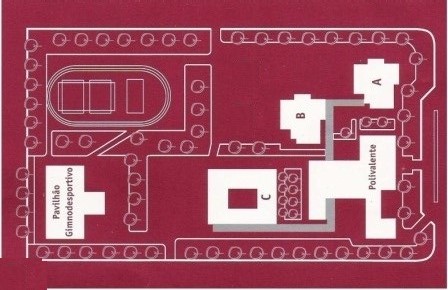 MESTRADO EM ENSINO DE GEOGRAFIA / FLUP

PLANTA DA ESCOLA: EDIFÍCIO PRINCIPAL (com polivalente), BLOCOS A, B E C, E PAVILHÃO GIMNODESPORTIVO
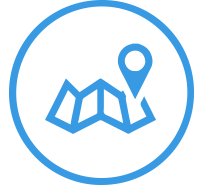 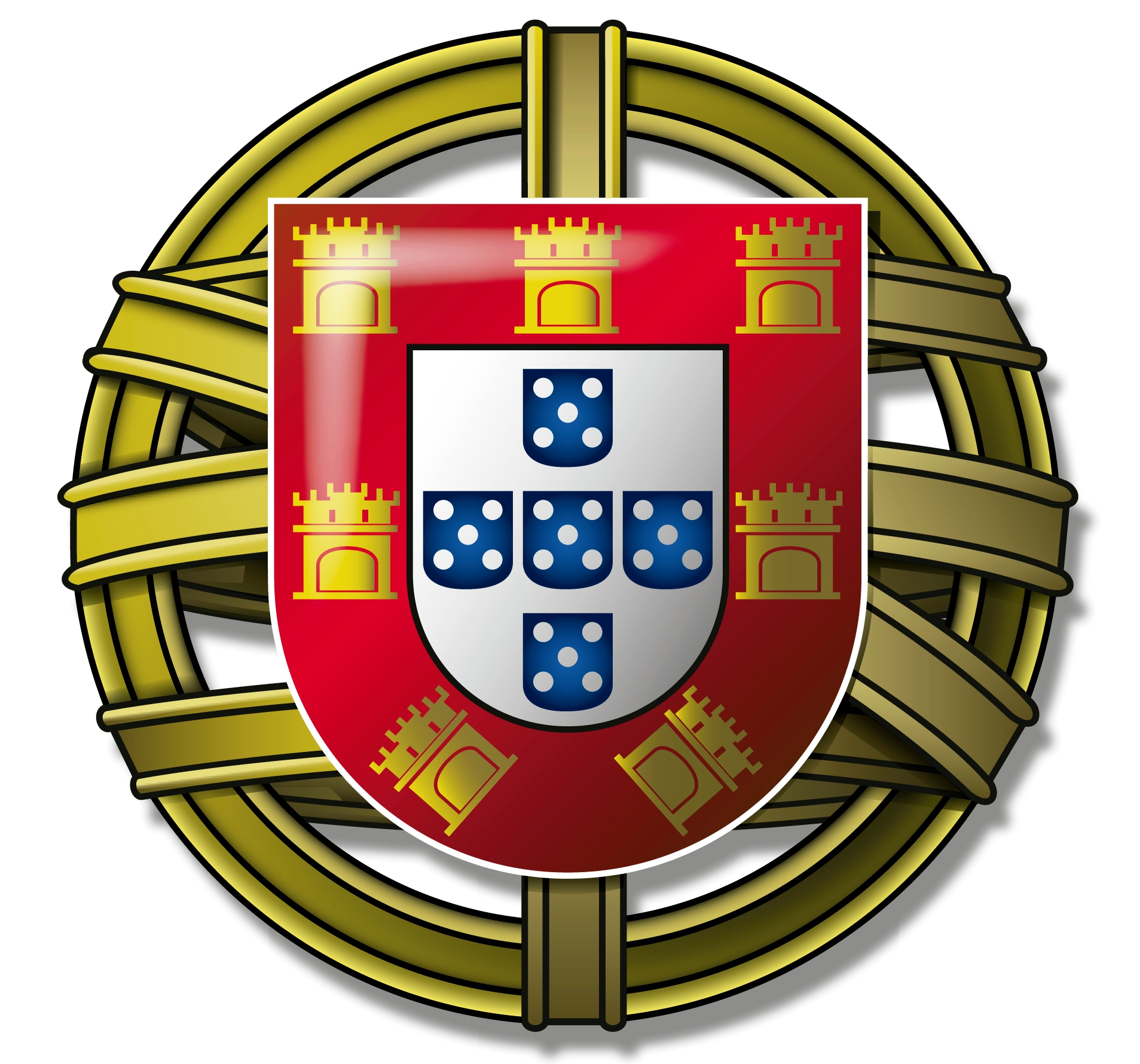 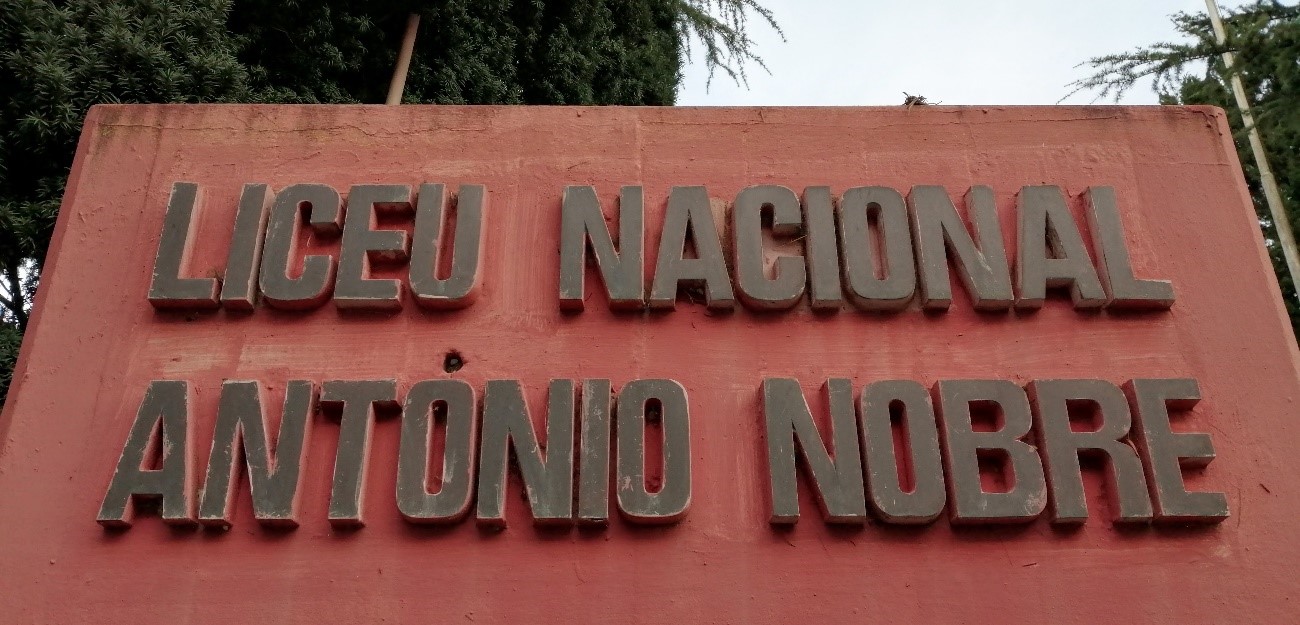 MESTRADO EM ENSINO DE GEOGRAFIA / FLUP

ENTRADA
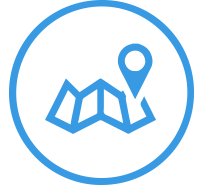 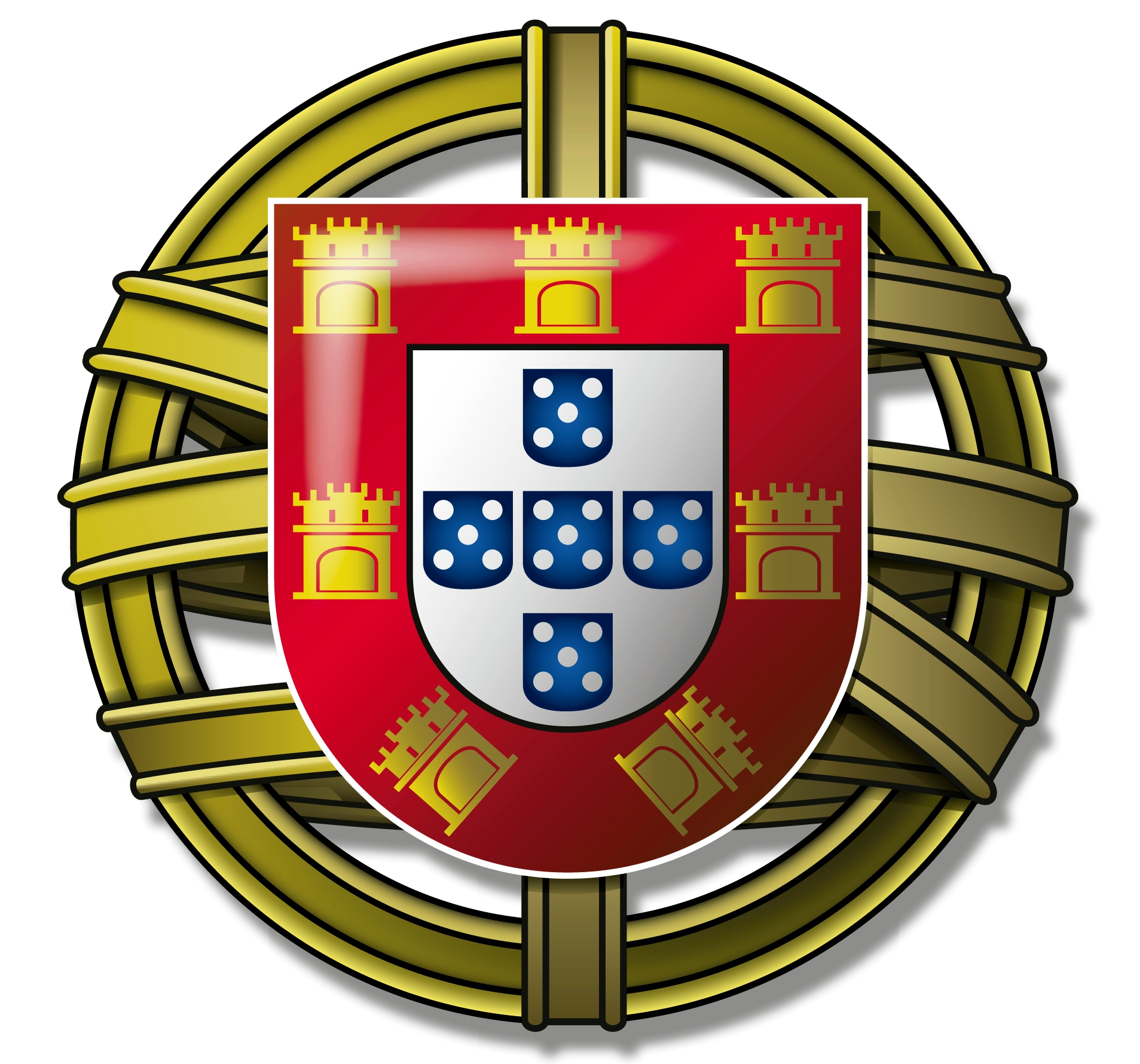 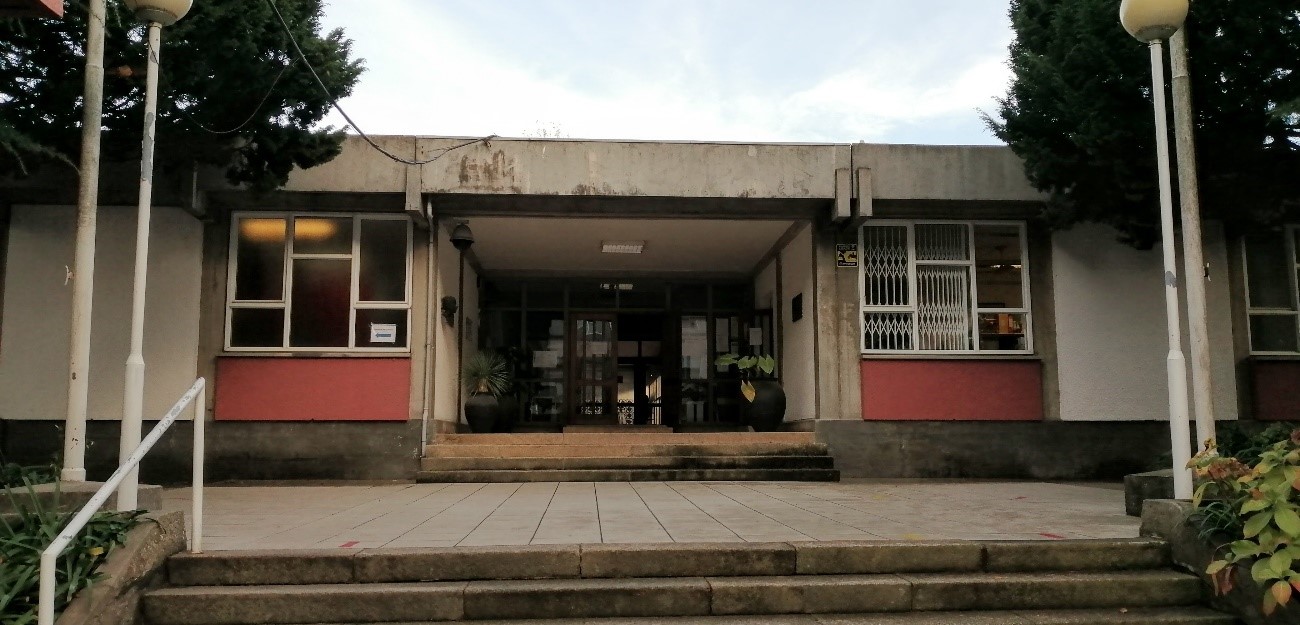 MESTRADO EM ENSINO DE GEOGRAFIA / FLUP

ENTRADA: EDIFÍCIO PRINCIPAL
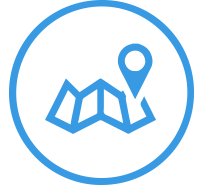 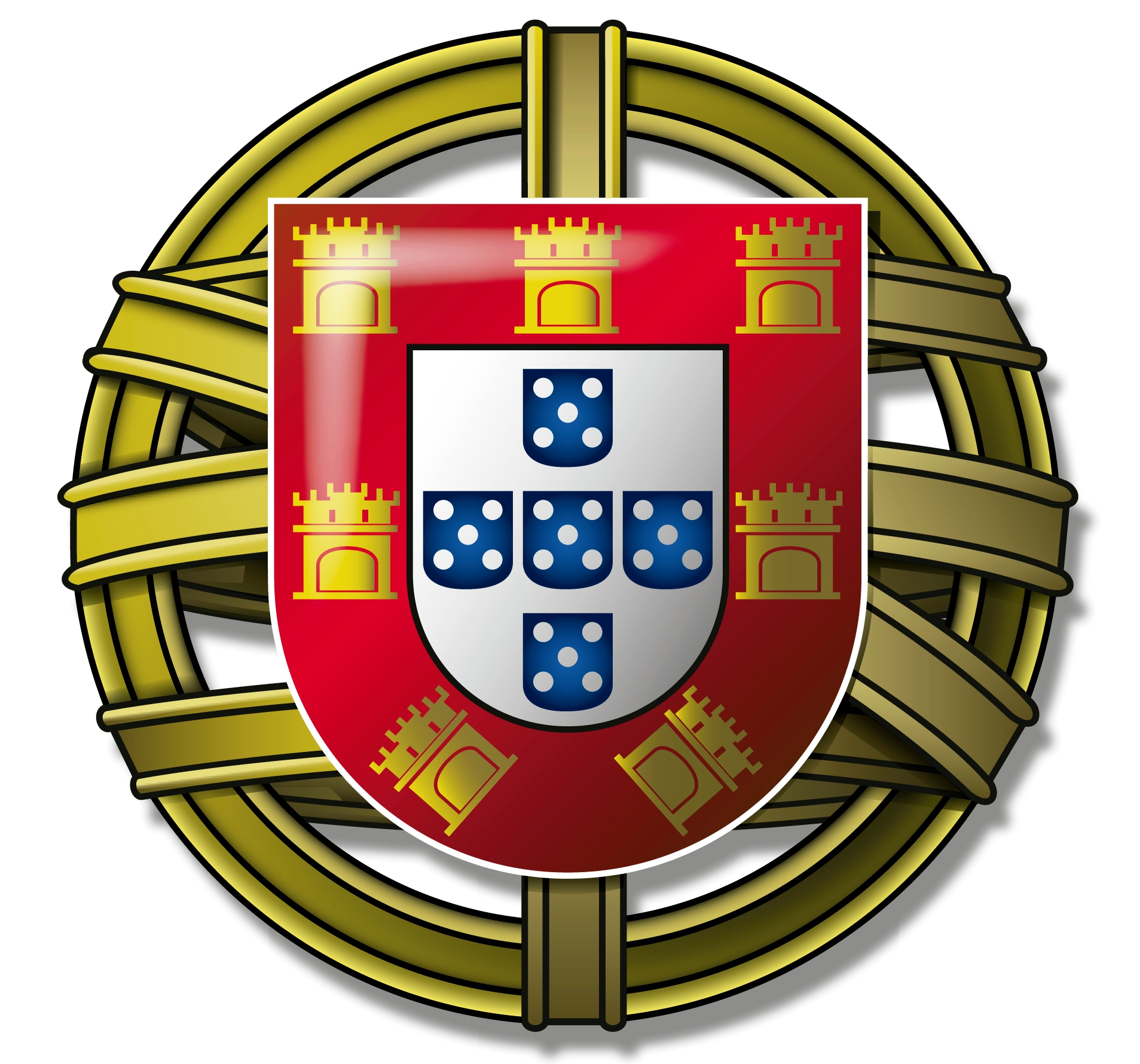 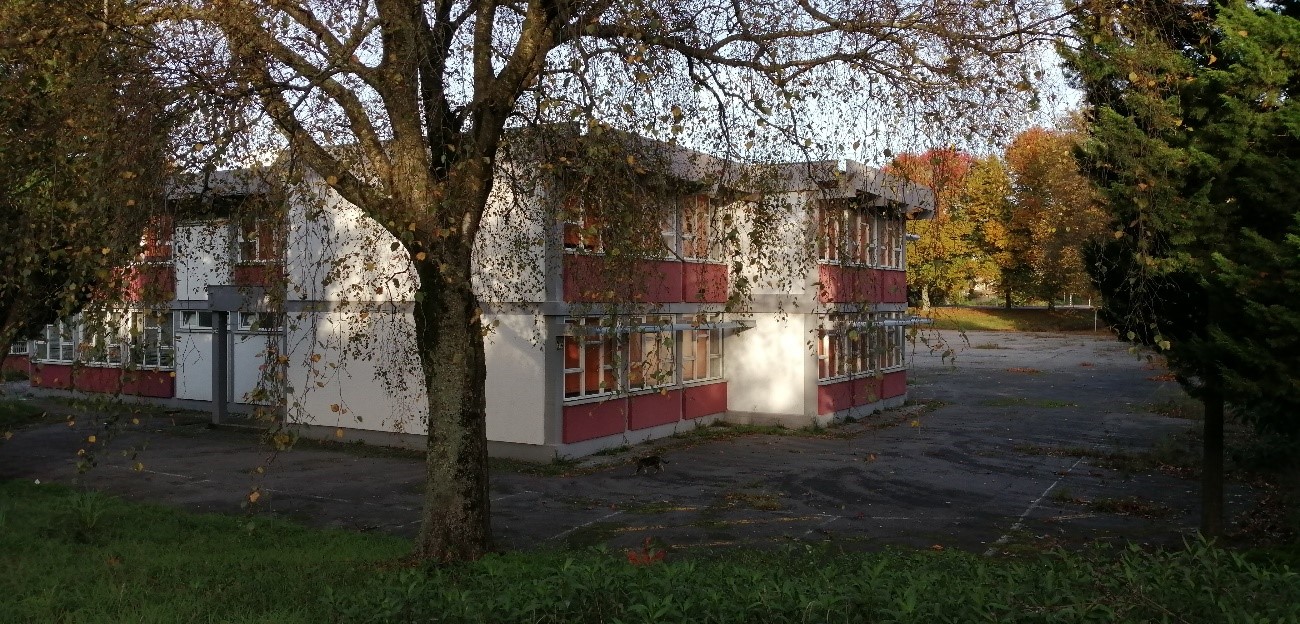 MESTRADO EM ENSINO DE GEOGRAFIA / FLUP

VISTA EXTERIOR: BLOCO A
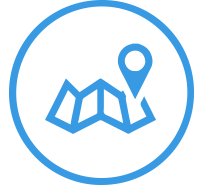 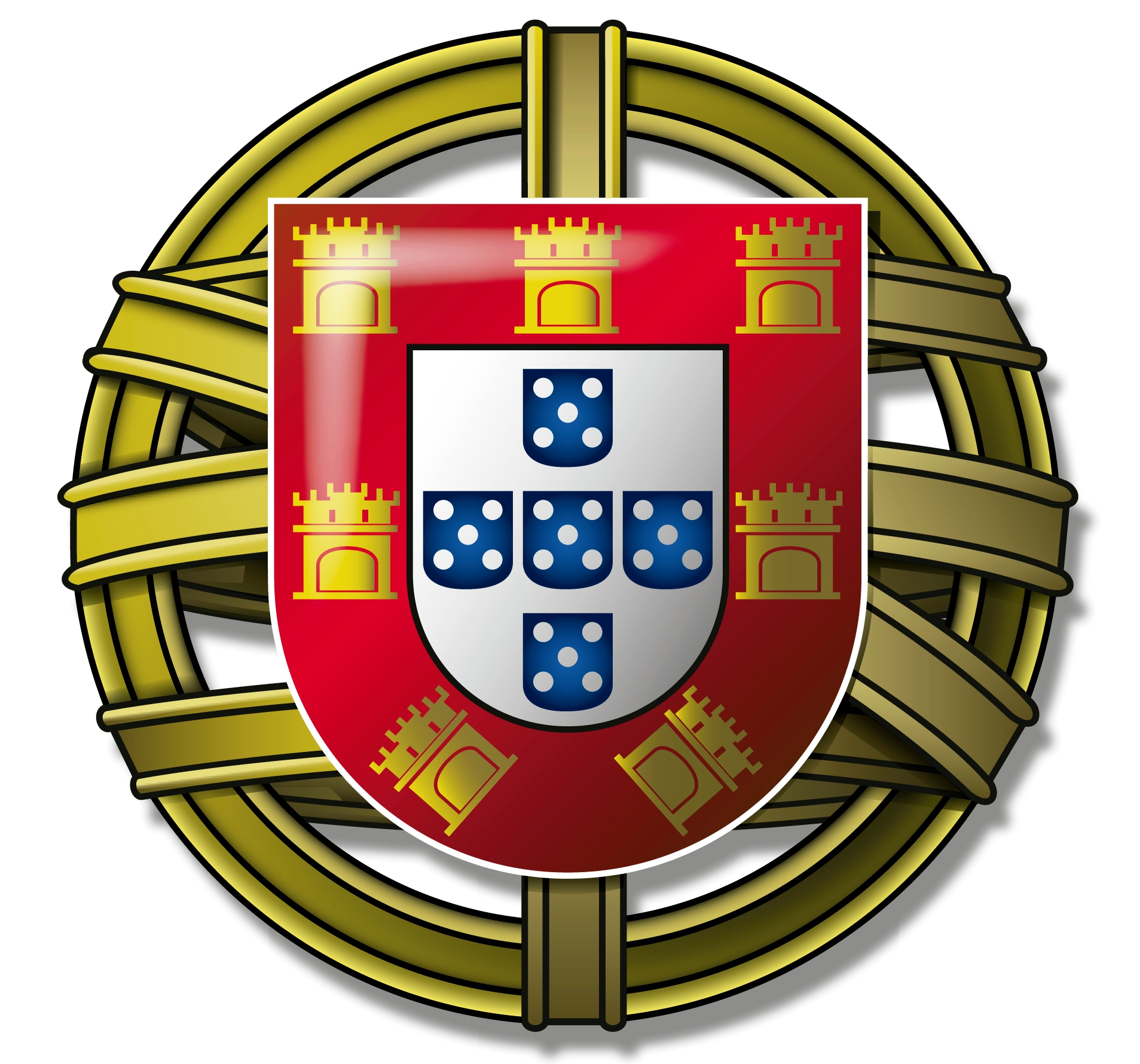 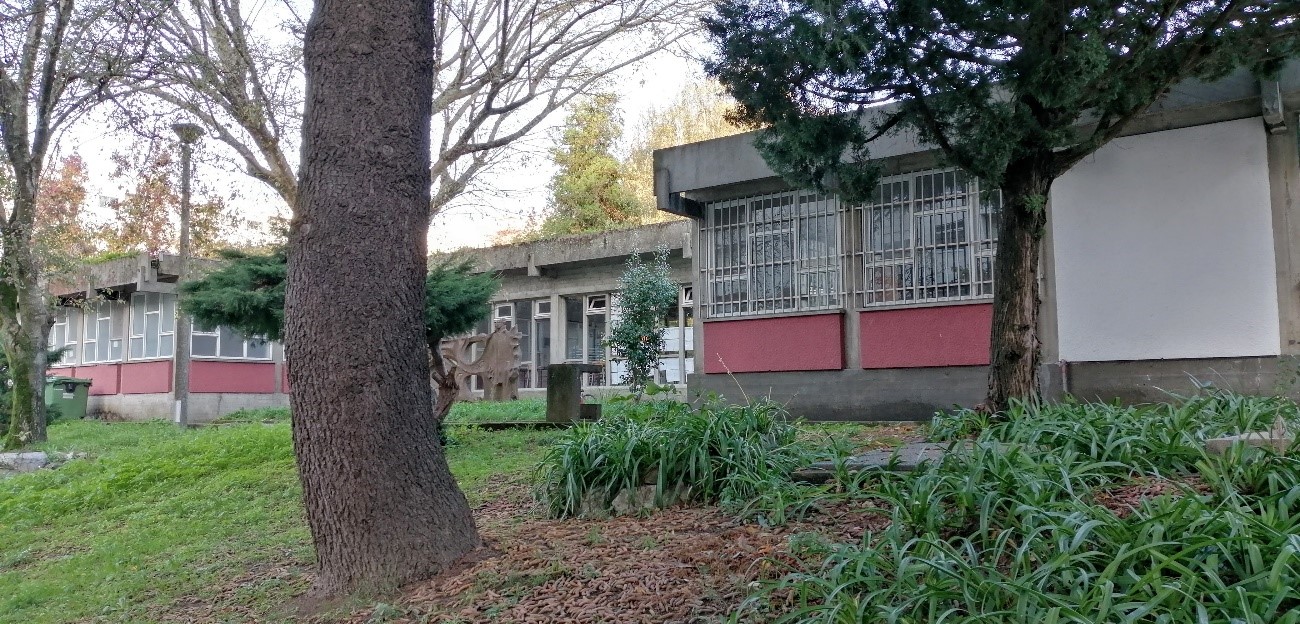 MESTRADO EM ENSINO DE GEOGRAFIA / FLUP

VISTA EXTERIOR: EDIFÍCIO PRINCIPAL
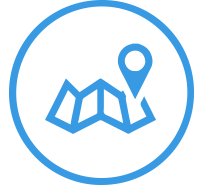 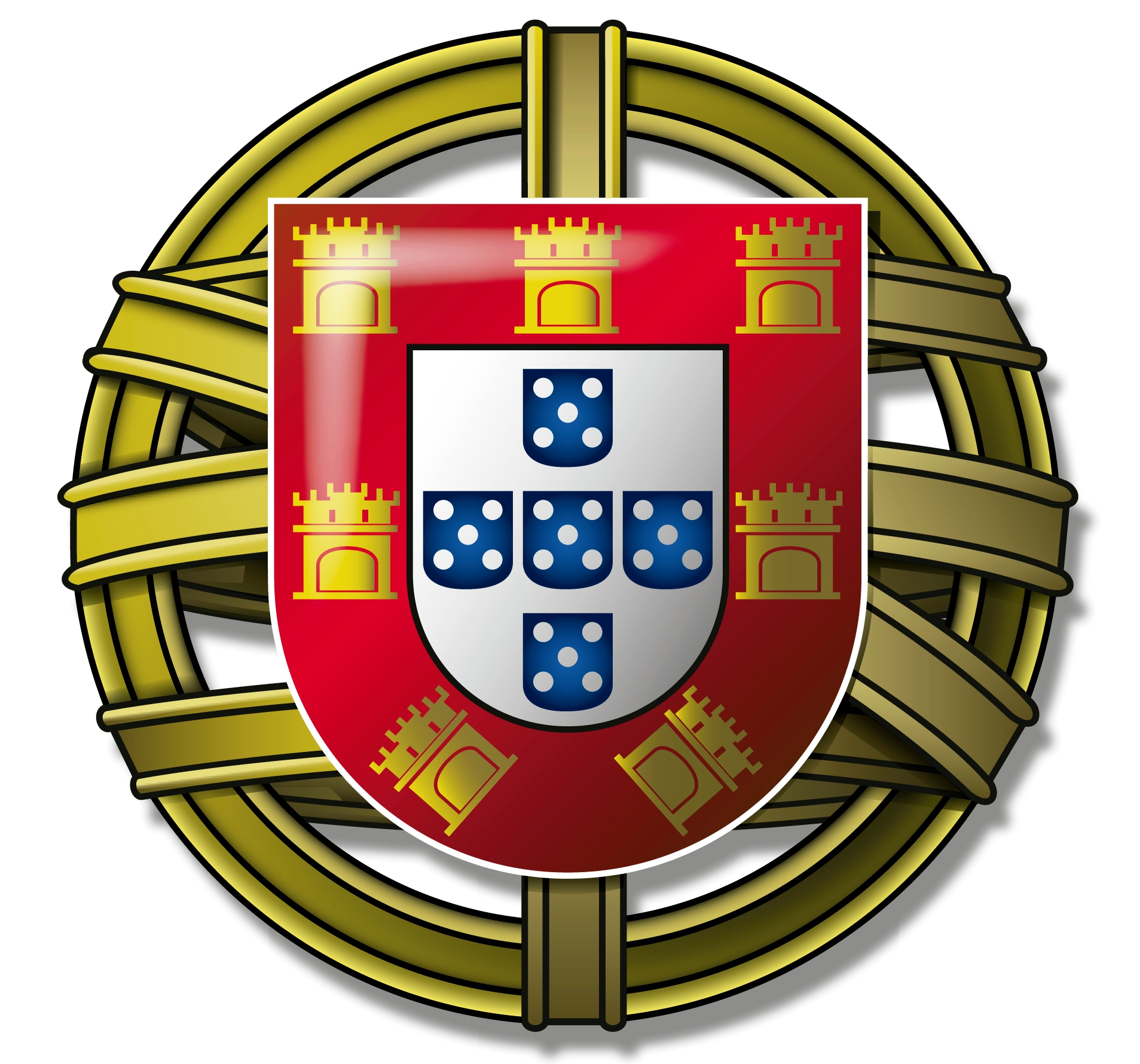 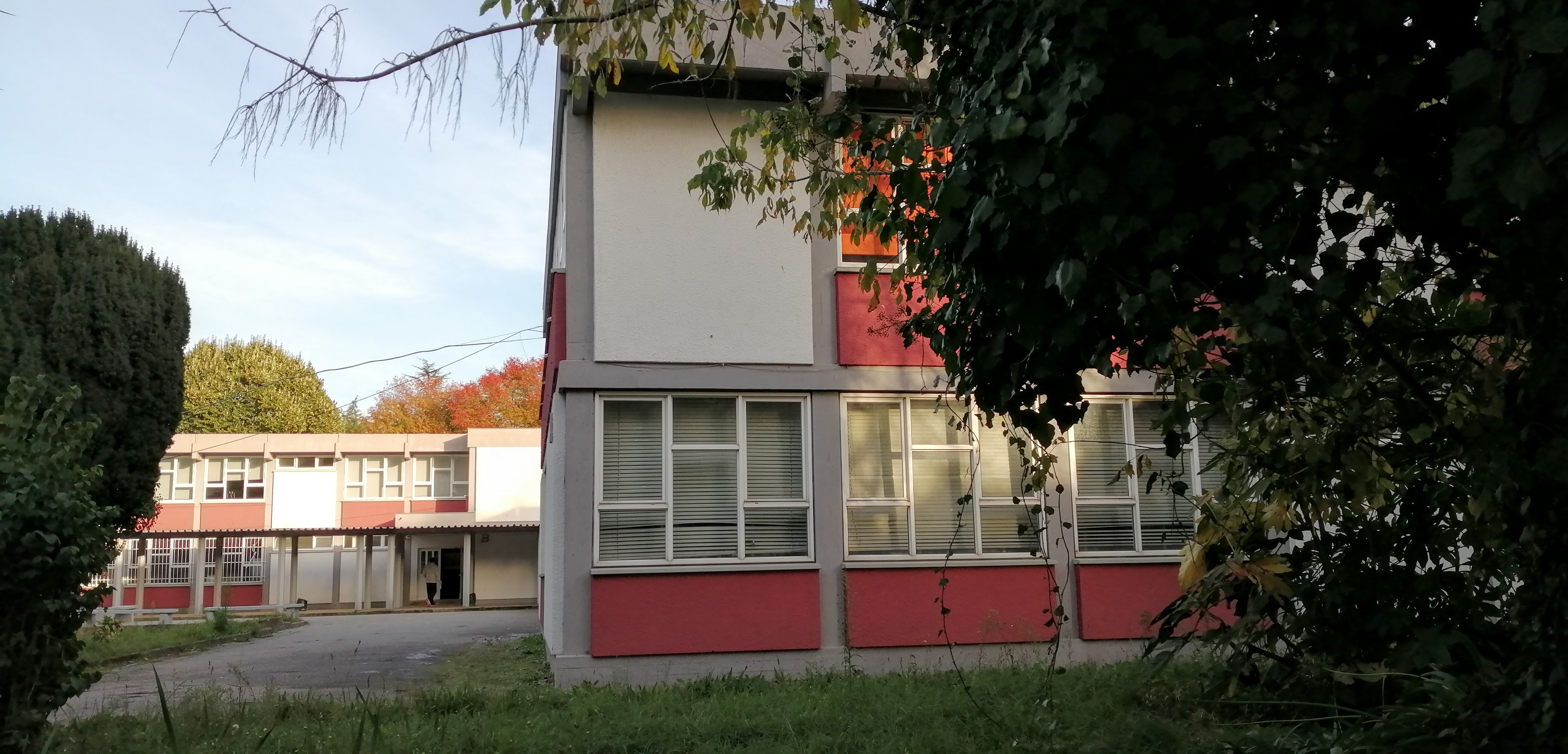 MESTRADO EM ENSINO DE GEOGRAFIA / FLUP

VISTA EXTERIOR: BLOCO A (em primeiro plano) E BLOCO B (em segundo plano)
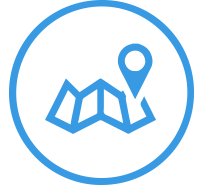 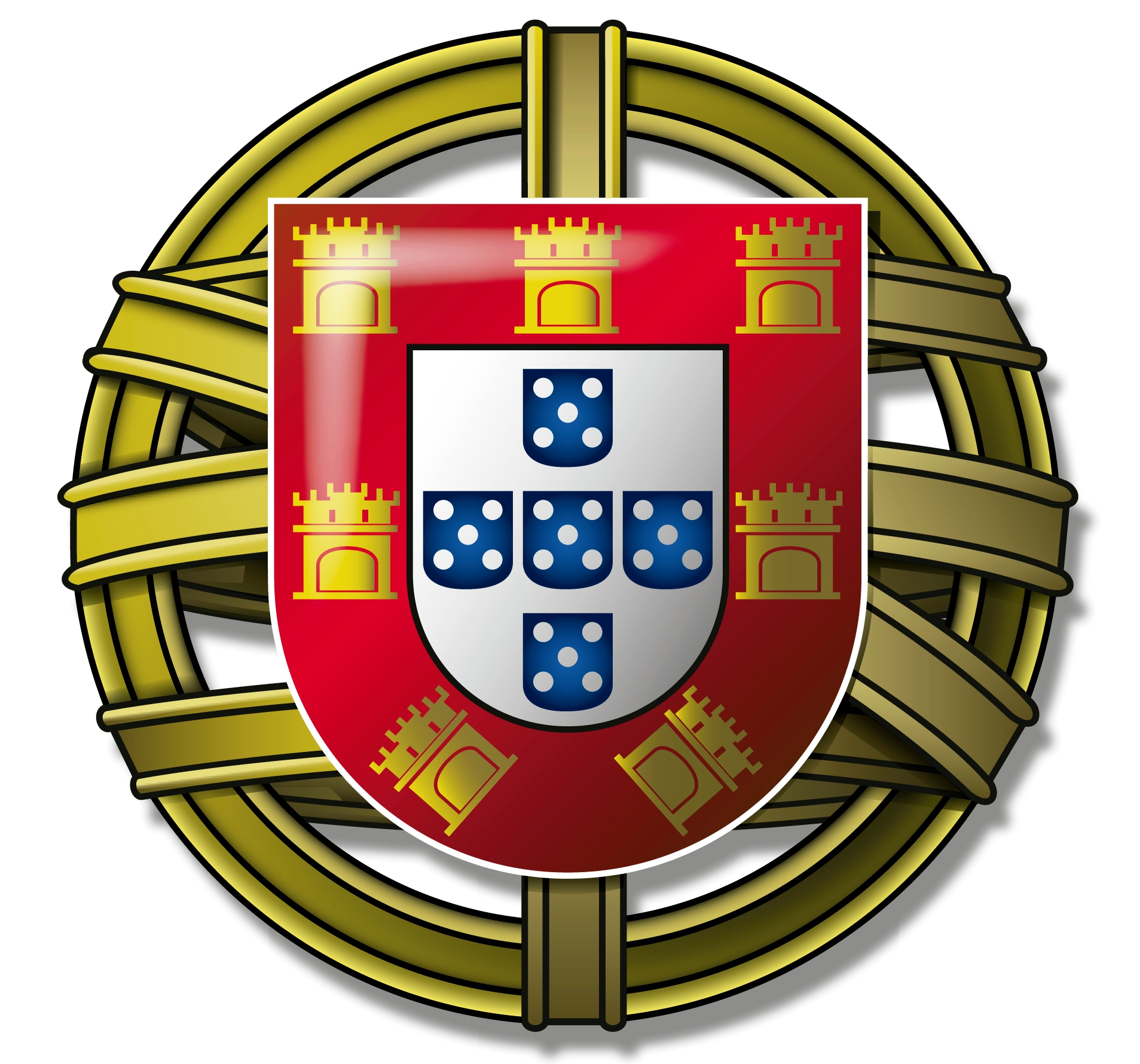 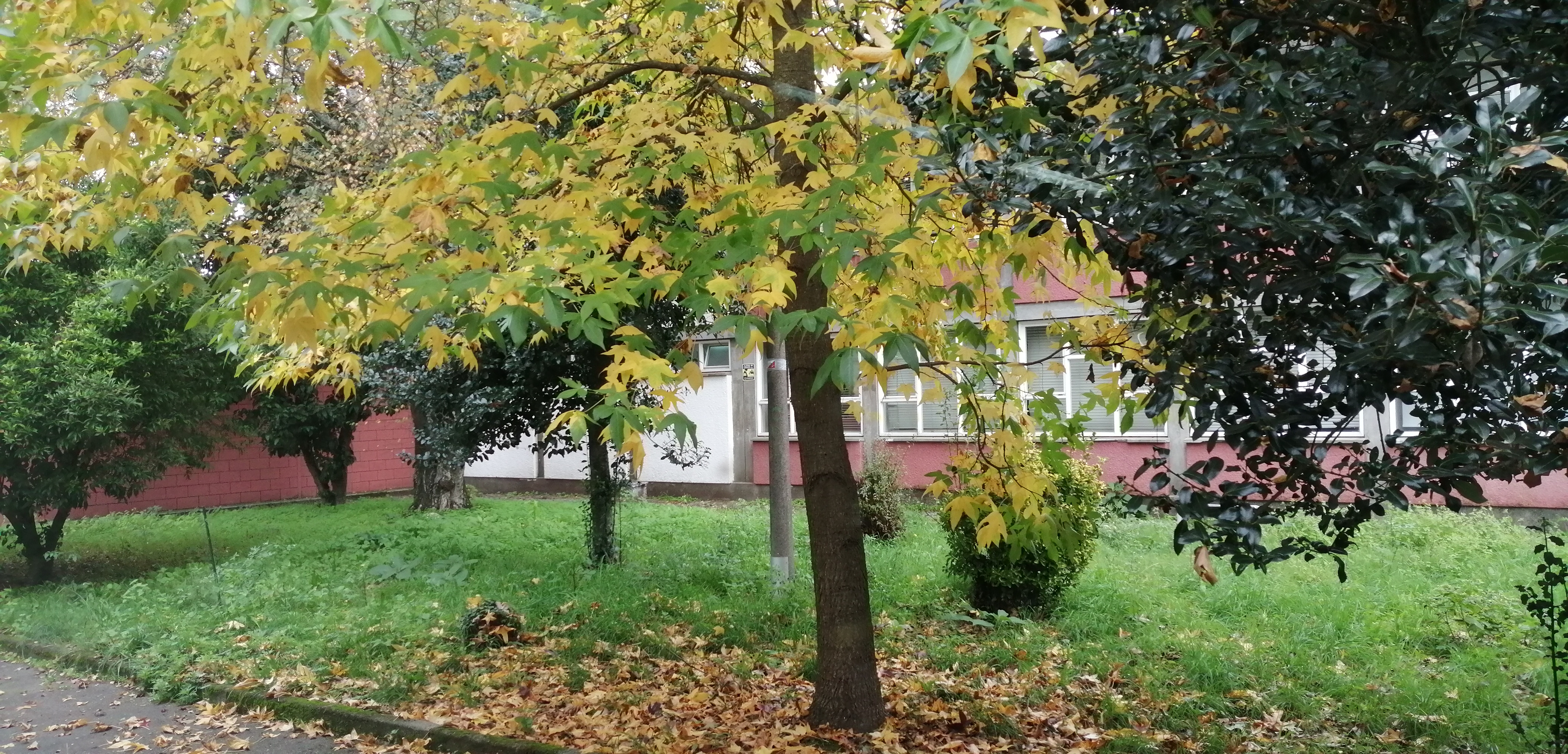 MESTRADO EM ENSINO DE GEOGRAFIA / FLUP

VISTA EXTERIOR
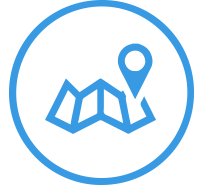 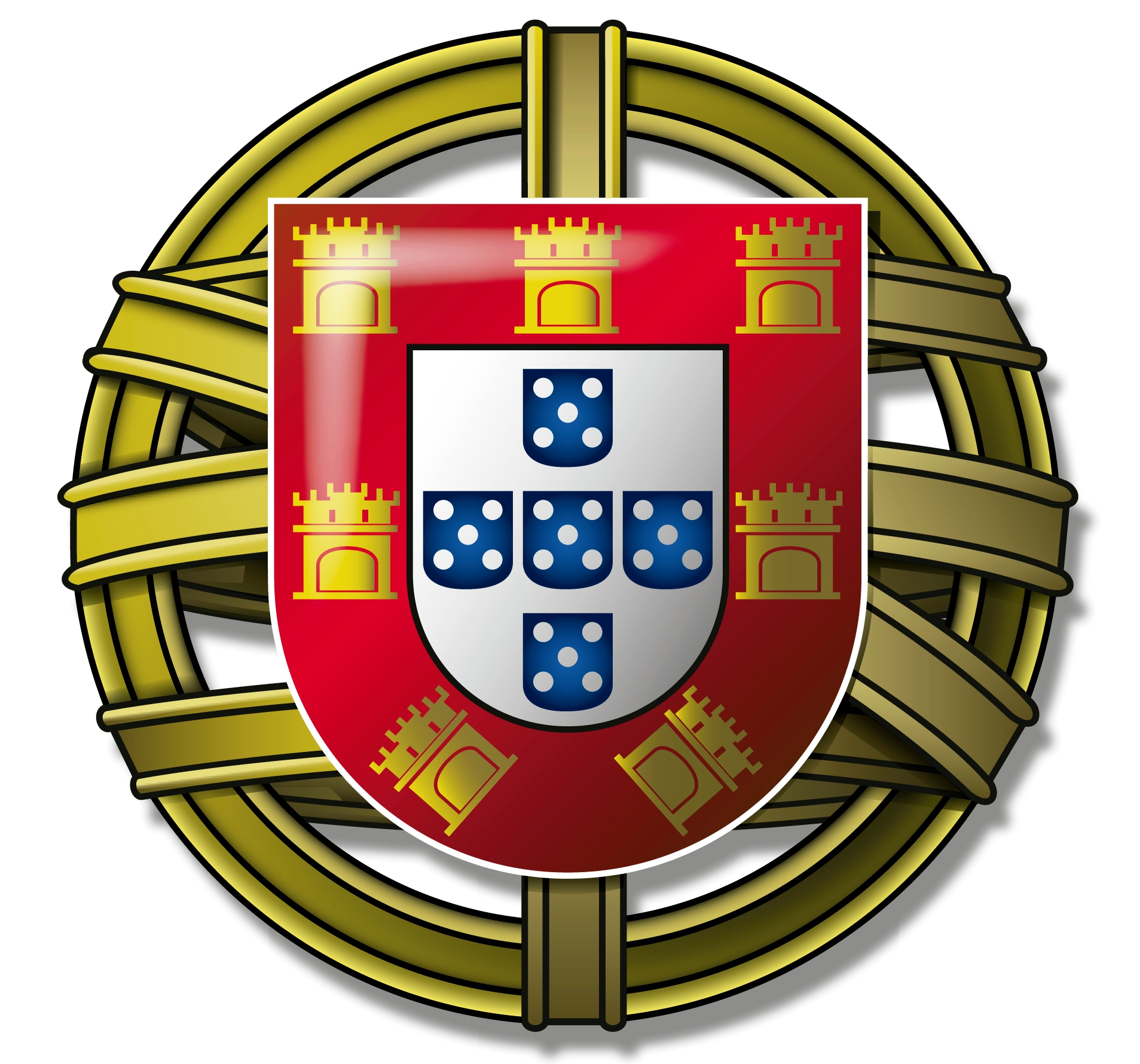 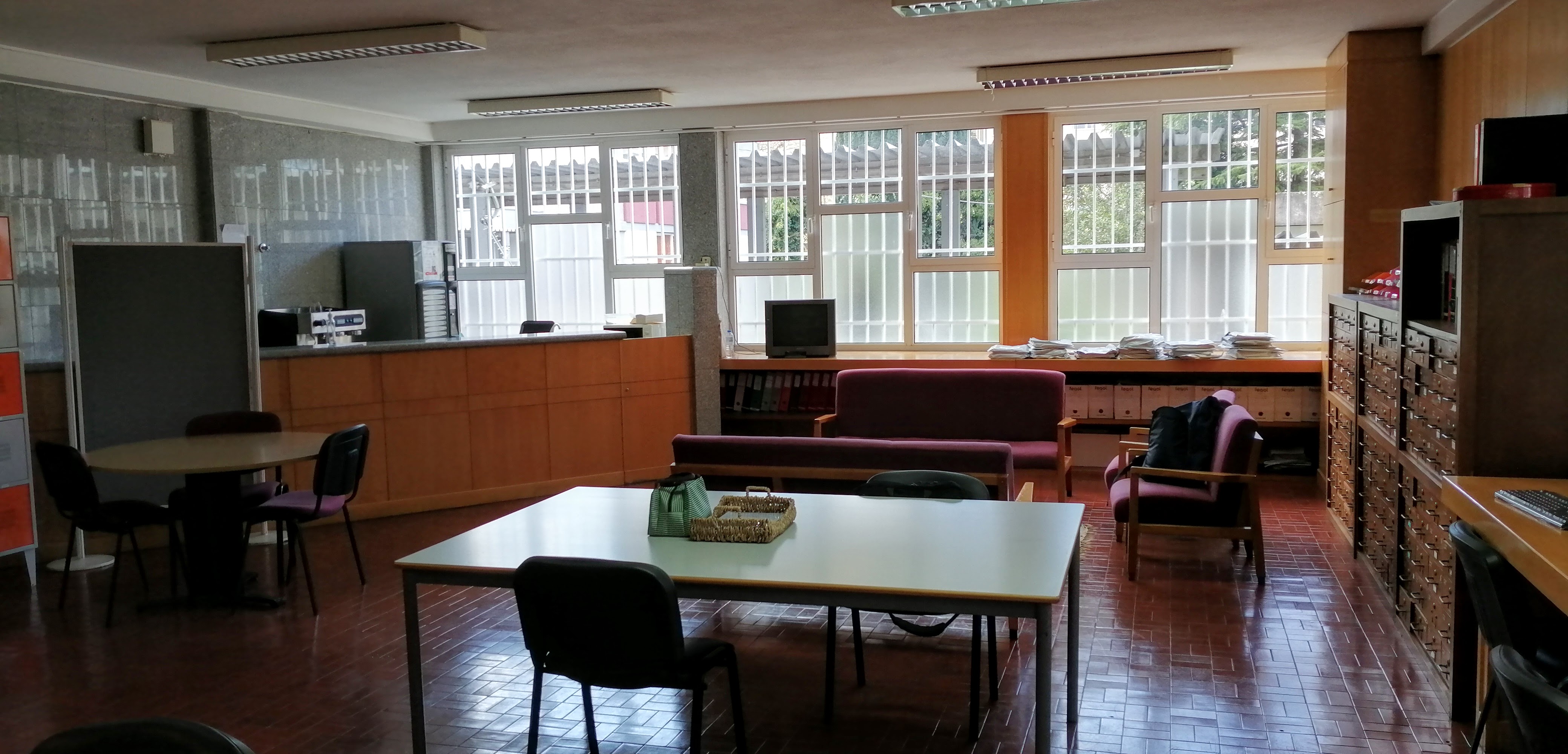 MESTRADO EM ENSINO DE GEOGRAFIA / FLUP

SALA DOS PROFESSORES: BLOCO B
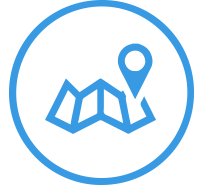 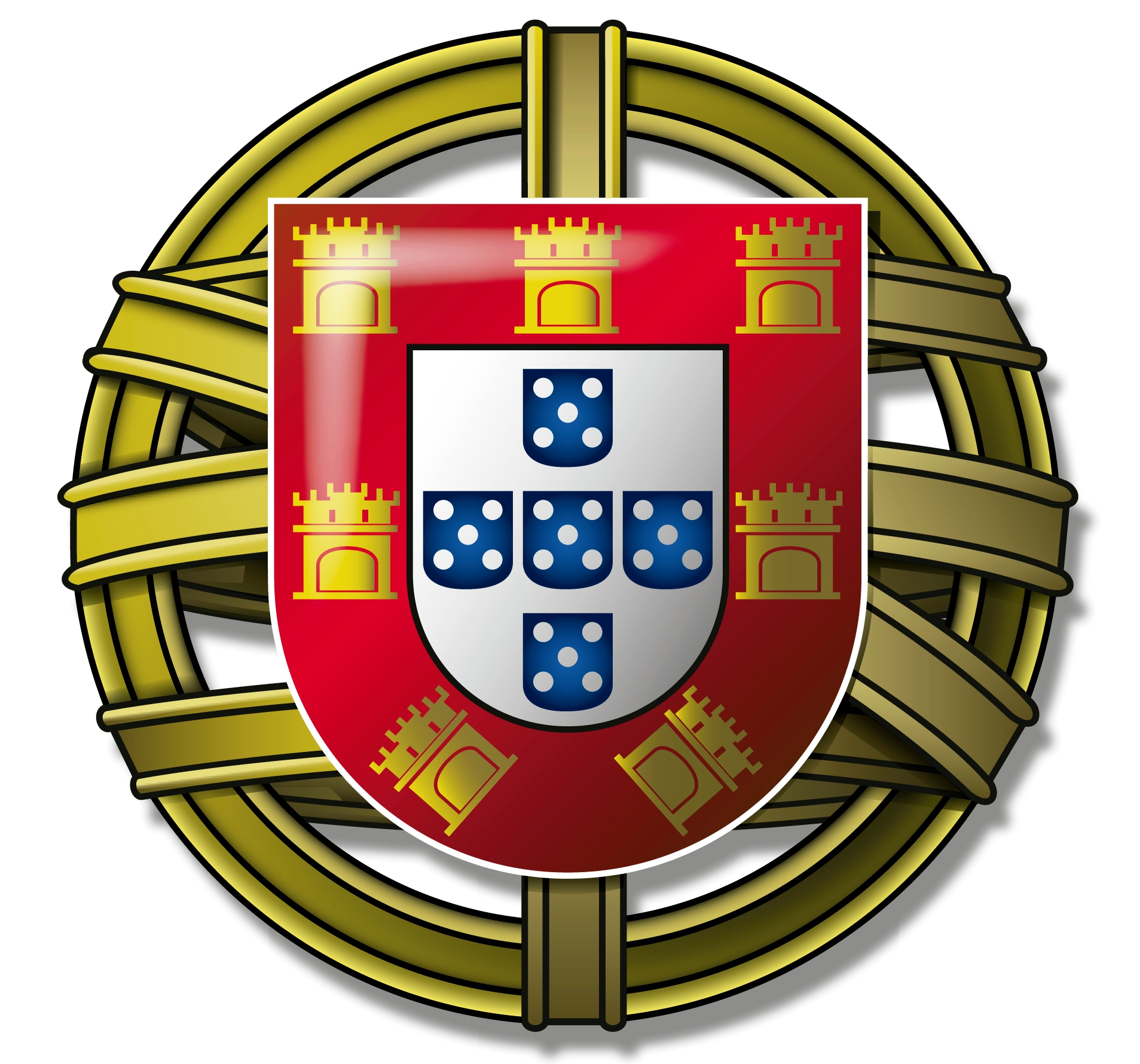 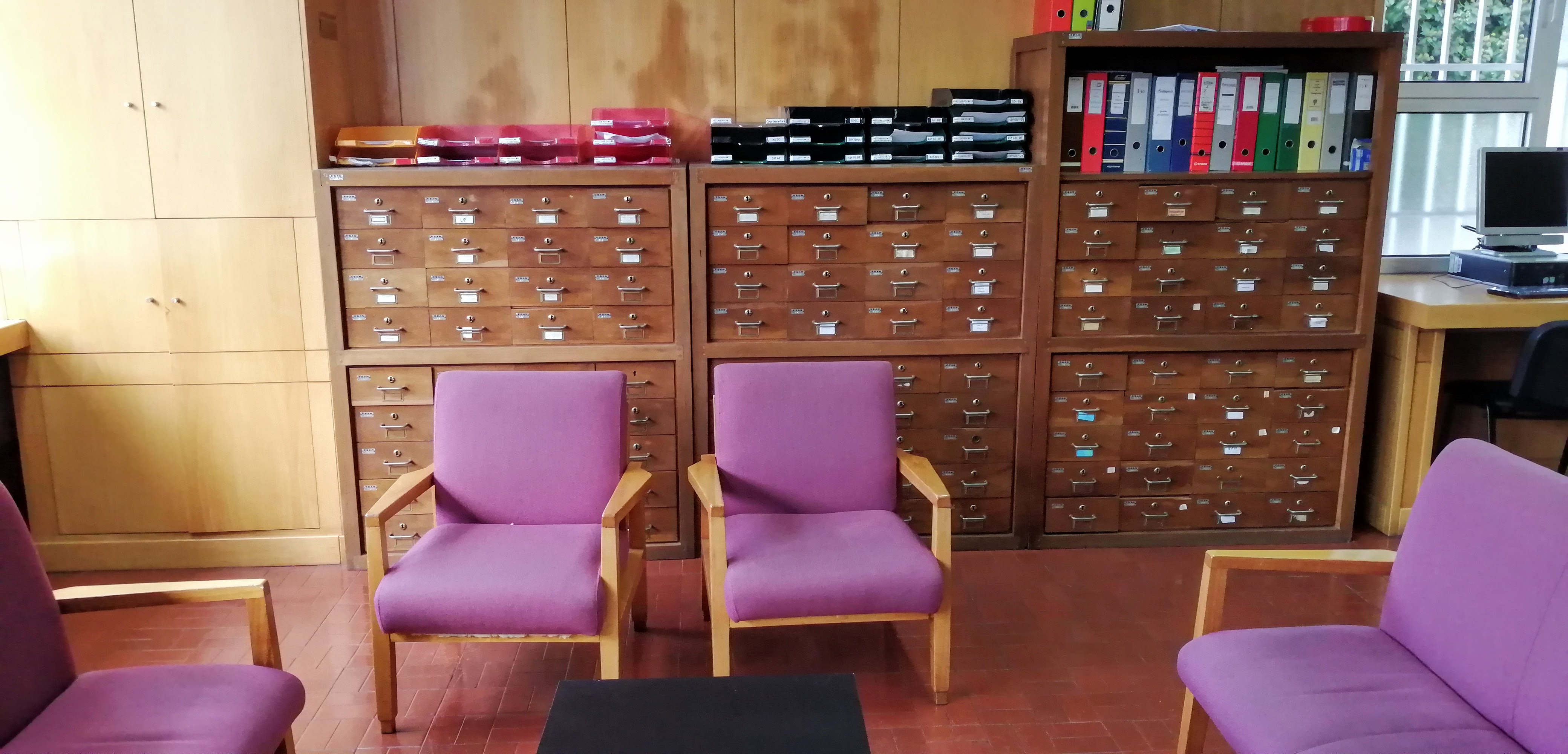 MESTRADO EM ENSINO DE GEOGRAFIA / FLUP

SALA DOS PROFESSORES: BLOCO B
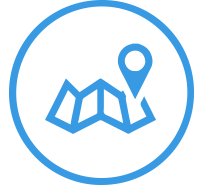 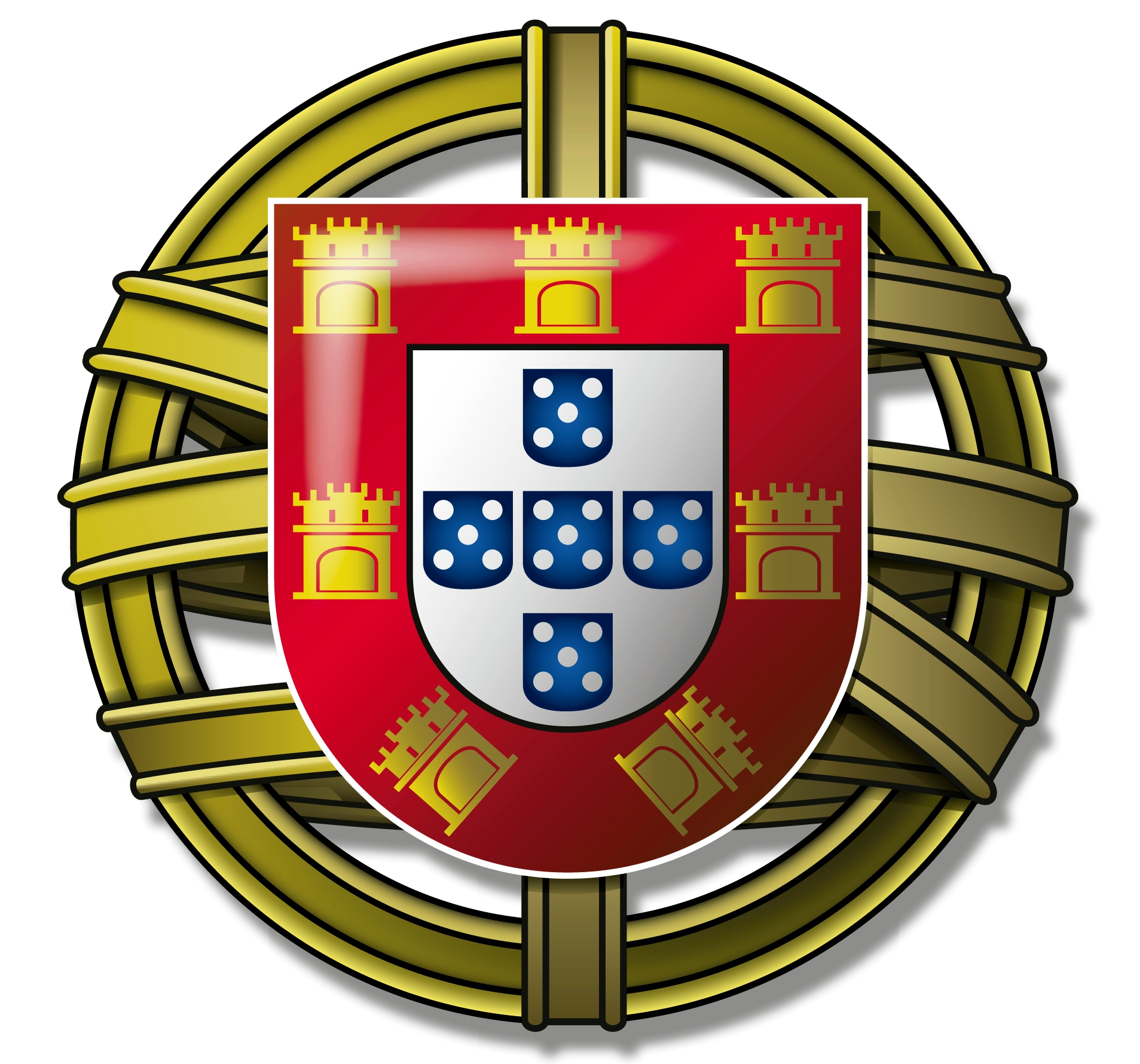 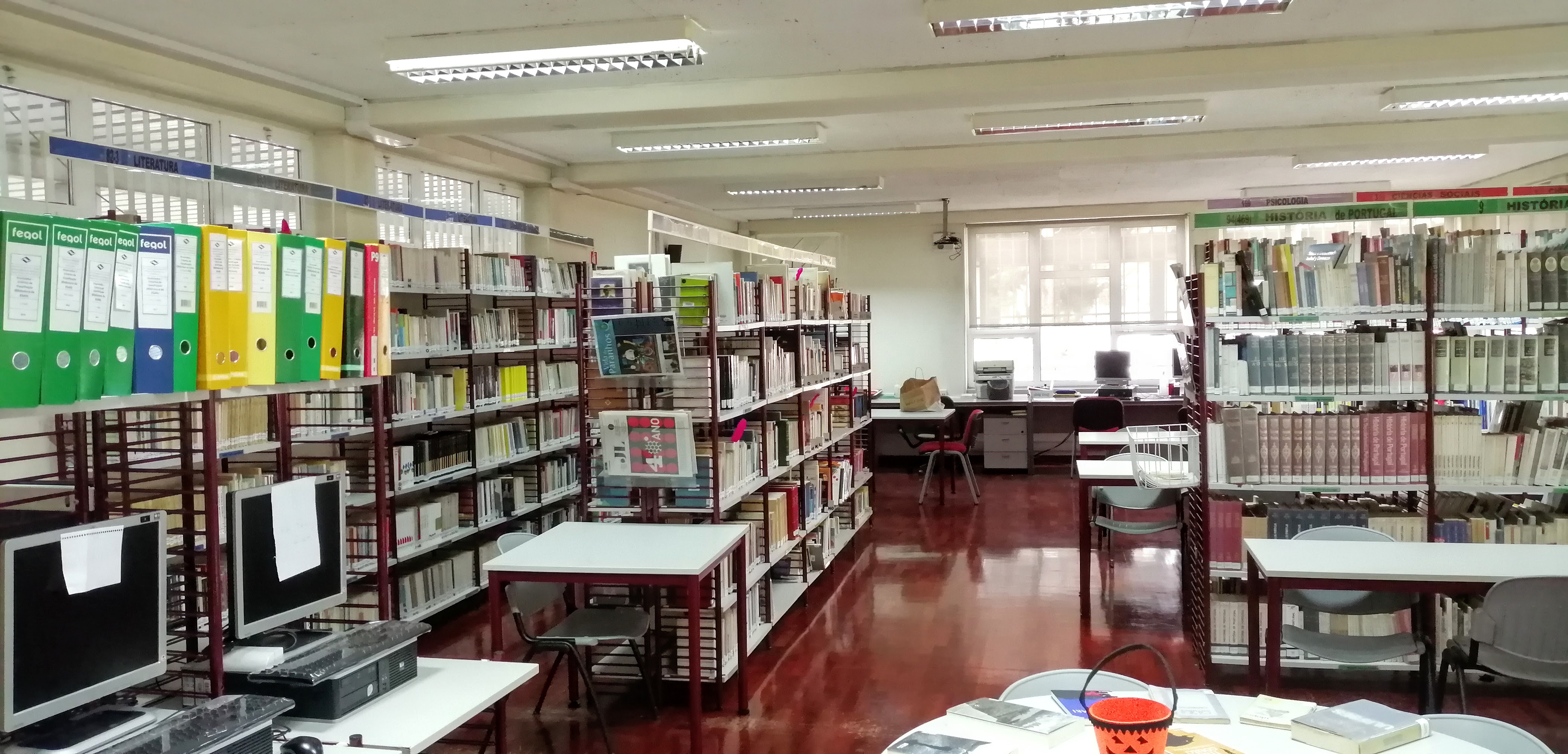 MESTRADO EM ENSINO DE GEOGRAFIA / FLUP

BIBLIOTECA
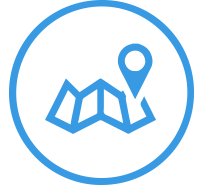 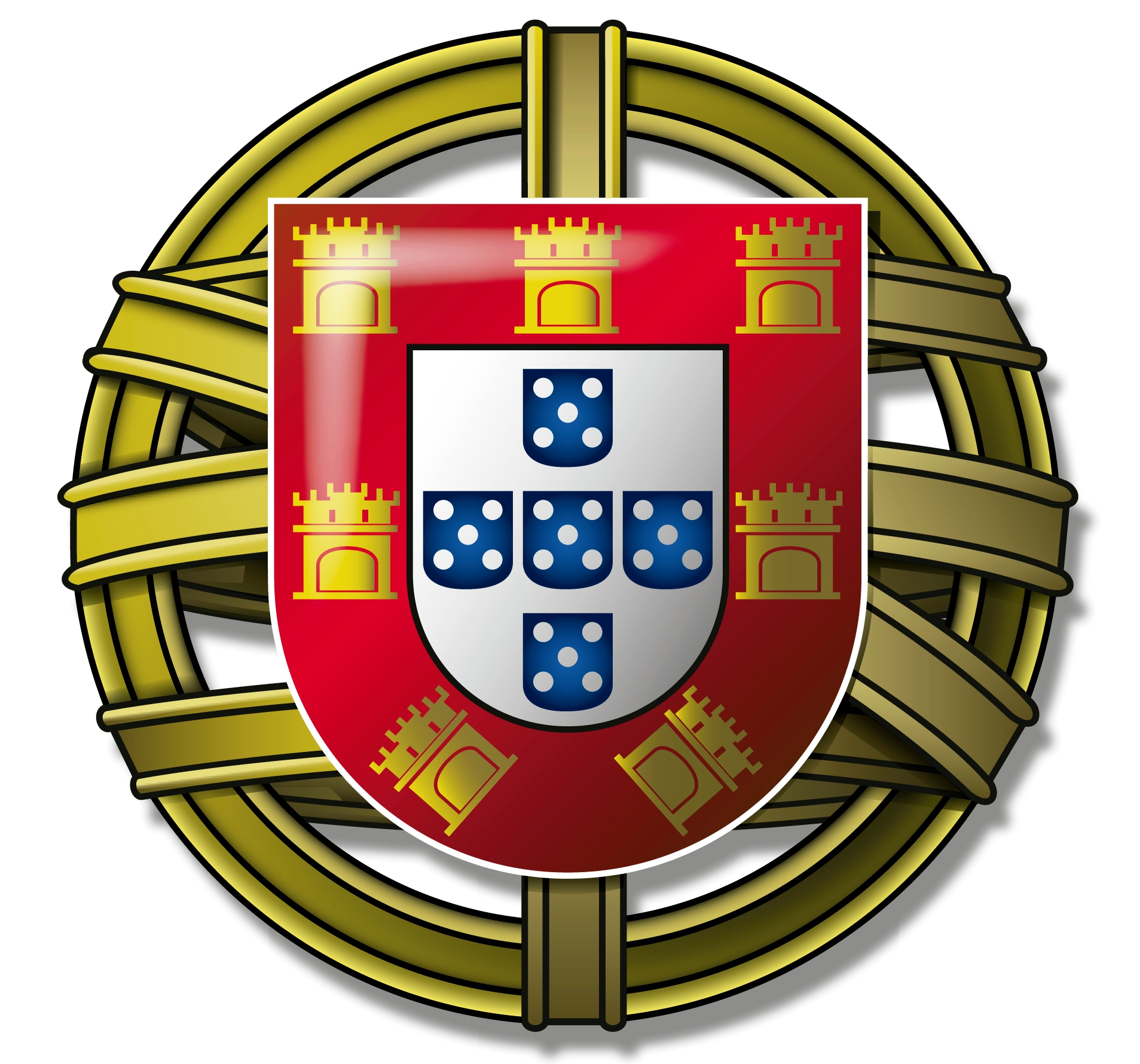 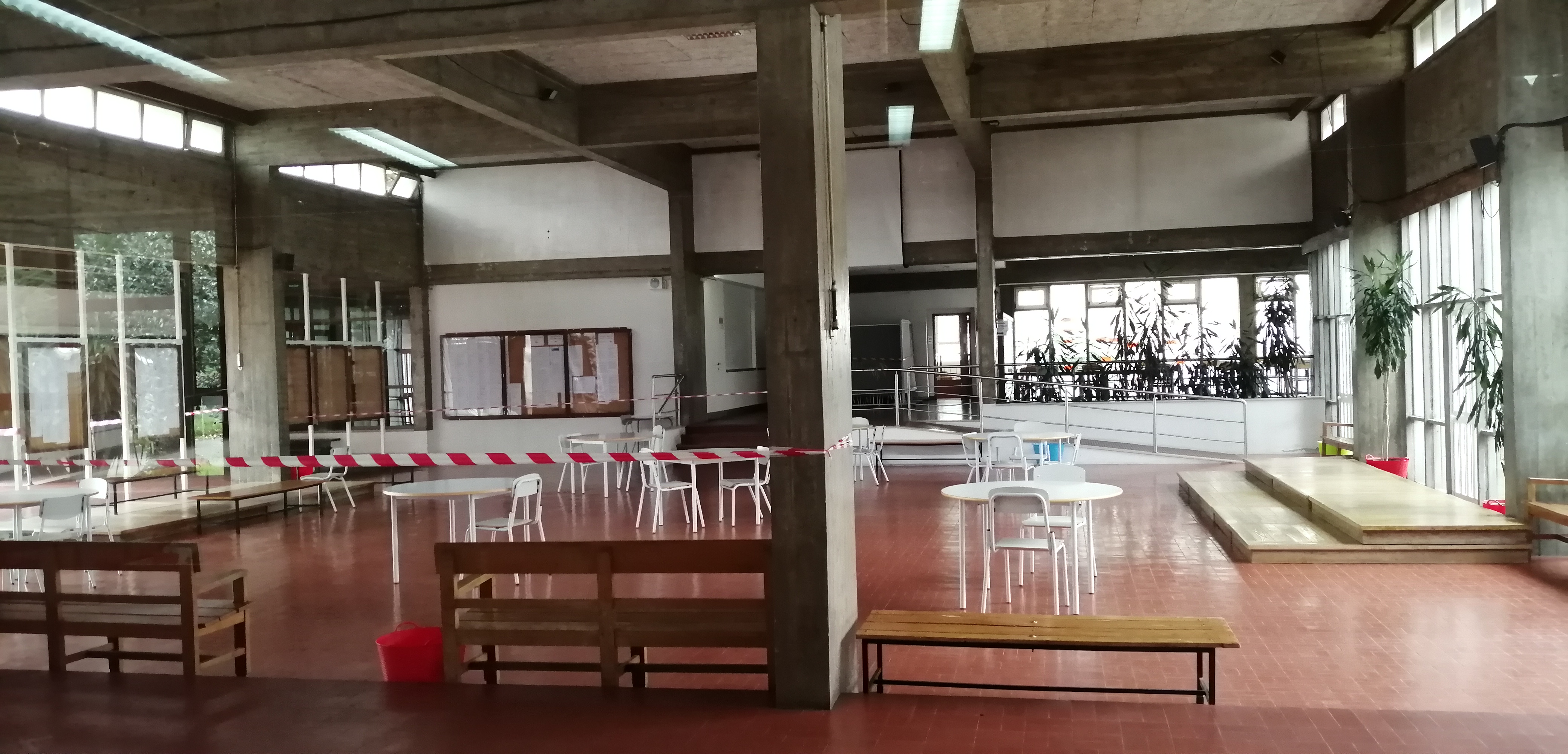 MESTRADO EM ENSINO DE GEOGRAFIA / FLUP

EDIFÍCIO PRINCIPAL: POLIVALENTE
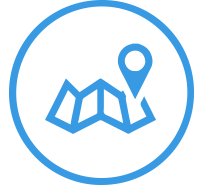 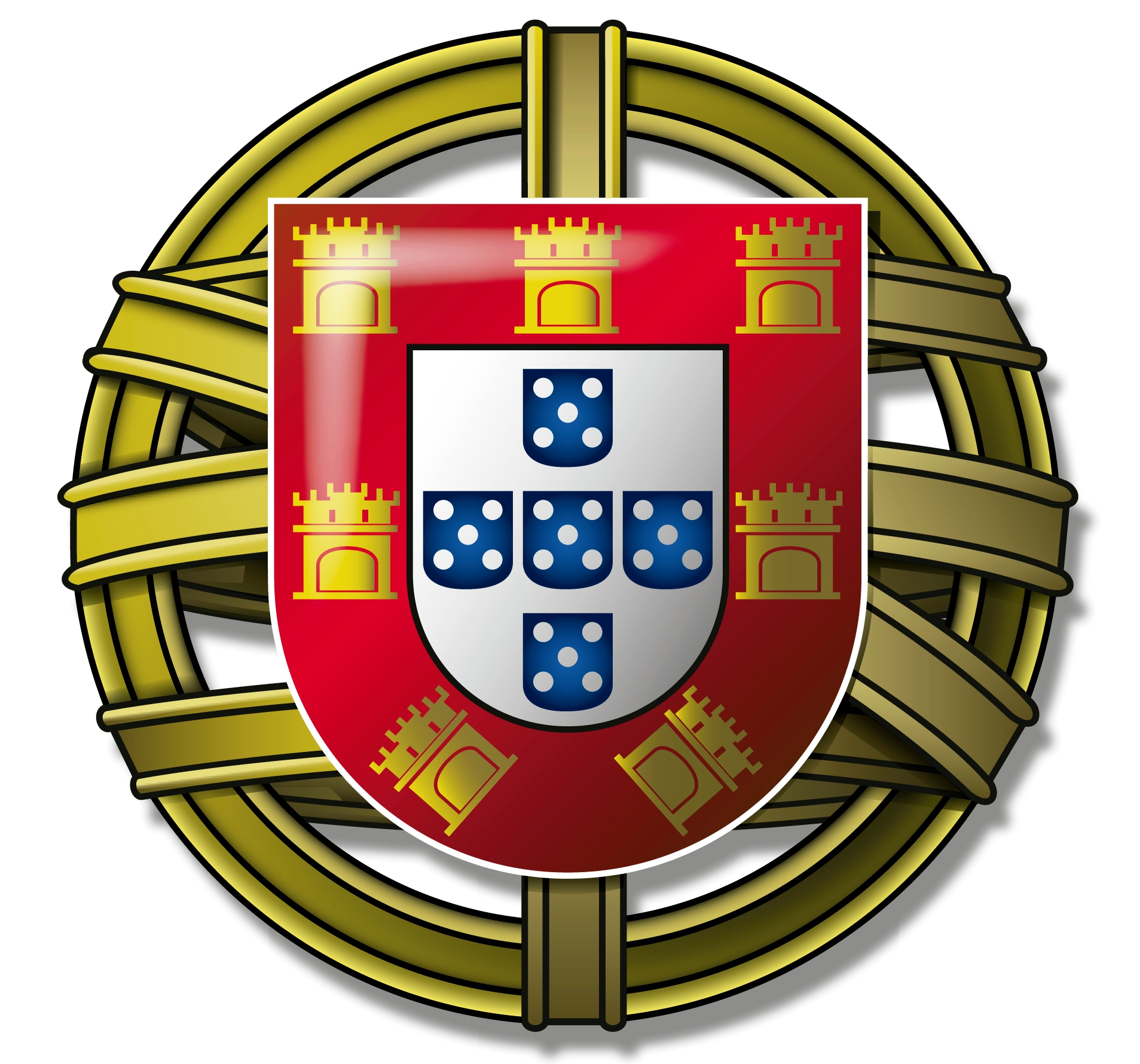 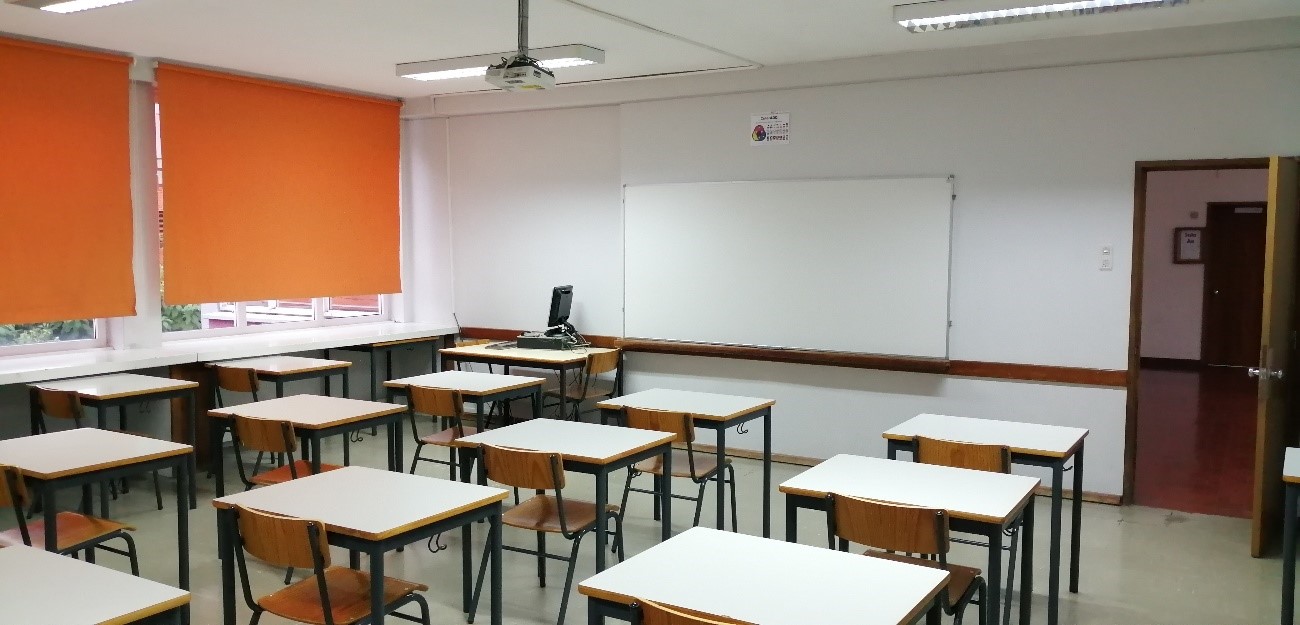 MESTRADO EM ENSINO DE GEOGRAFIA / FLUP

SALA DE AULAS A6: BLOCO A
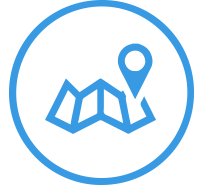 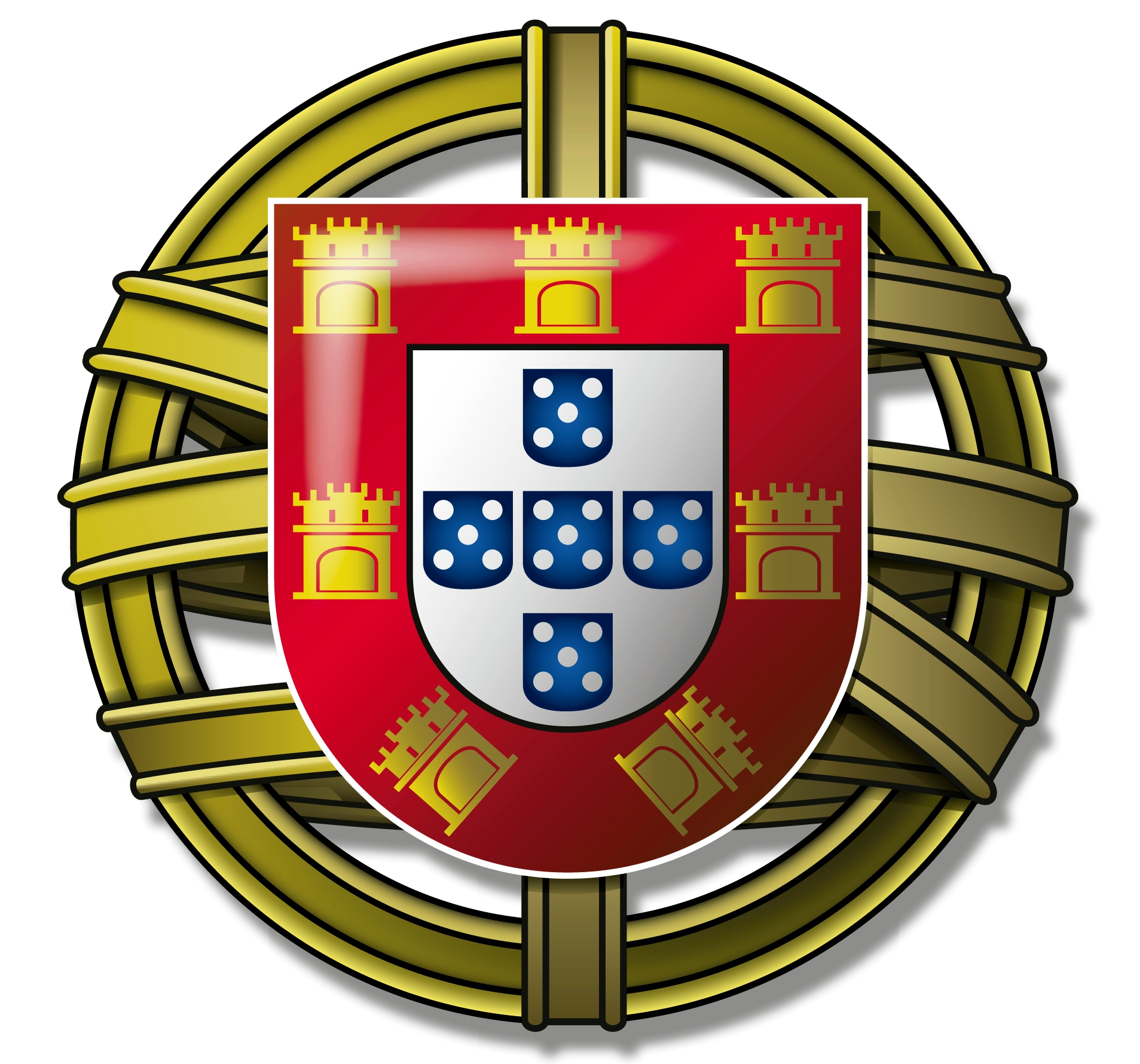 AGRUPAMENTO DE ESCOLAS ANTÓNIO NOBRE 

DOIS GRUPOS DE ESTÁGIO EM 2020-2021

Núcleo de Estágio A
Licínia Balkeståhl (Orientadora Cooperante)
António Miguel Santos Coelho (Estagiário)
Sérgio Filipe Loureiro Carvalho (Estagiário)

Núcleo de Estágio B
Salomé Ribeiro (Orientadora Cooperante)
Alex Mendes Vasconcelos (Estagiário)
Ângela Maria Passos Alves (Estagiária)
Maria de Fátima Pinheiro (Estagiária)
Janeide de Oliveira Cruz (Estagiária)
MESTRADO EM ENSINO DE GEOGRAFIA / FLUP

GRUPOS DE ESTÁGIO EM 2020-2021
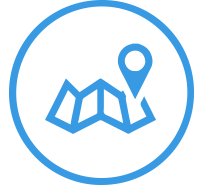 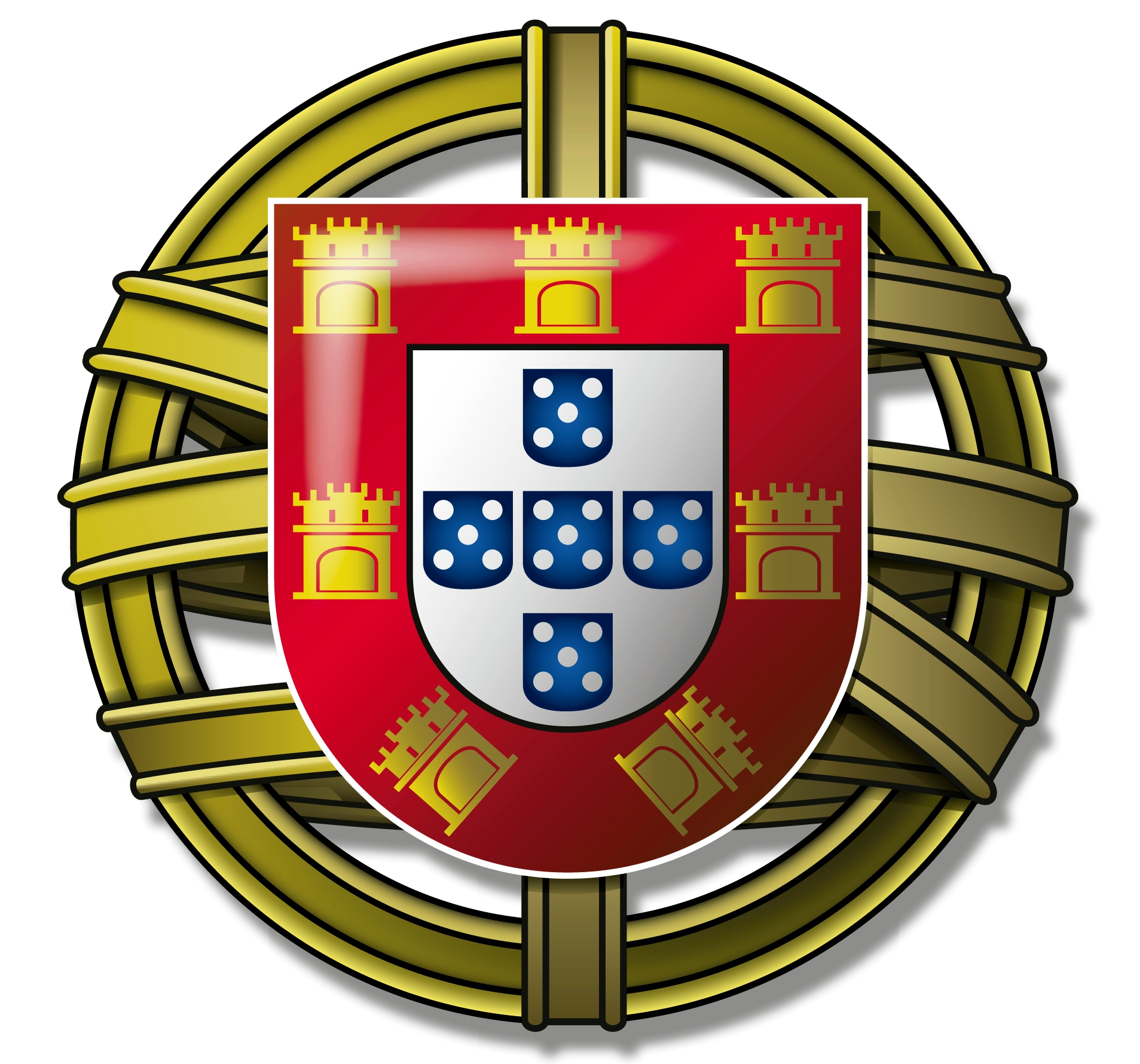 AGRUPAMENTO DE ESCOLAS ANTÓNIO NOBRE 

DOIS GRUPOS DE ESTÁGIO EM 2020-2021

Escola Secundária e do 3.º Ciclo do Ensino Básico António Nobre 
Rua do Aval de Cima, 128 
4200-105 Porto (Paranhos)
Latitude: 41º 10’ 4’’ N / Longitude: 9º 23’ 56’’ O

Telefones: 225 096 771 / 225 097 661 
Mail: secretaria@ae-anobre.pt (geral / secretaria) 
rep.esan@ae-anobre.pt (reprografia / papelaria) 
Página Web: www.ae-anobre.pt 
 
NIPC / NIF: 600 084 213
MESTRADO EM ENSINO DE GEOGRAFIA / FLUP

CONTACTOS DA ESCOLA
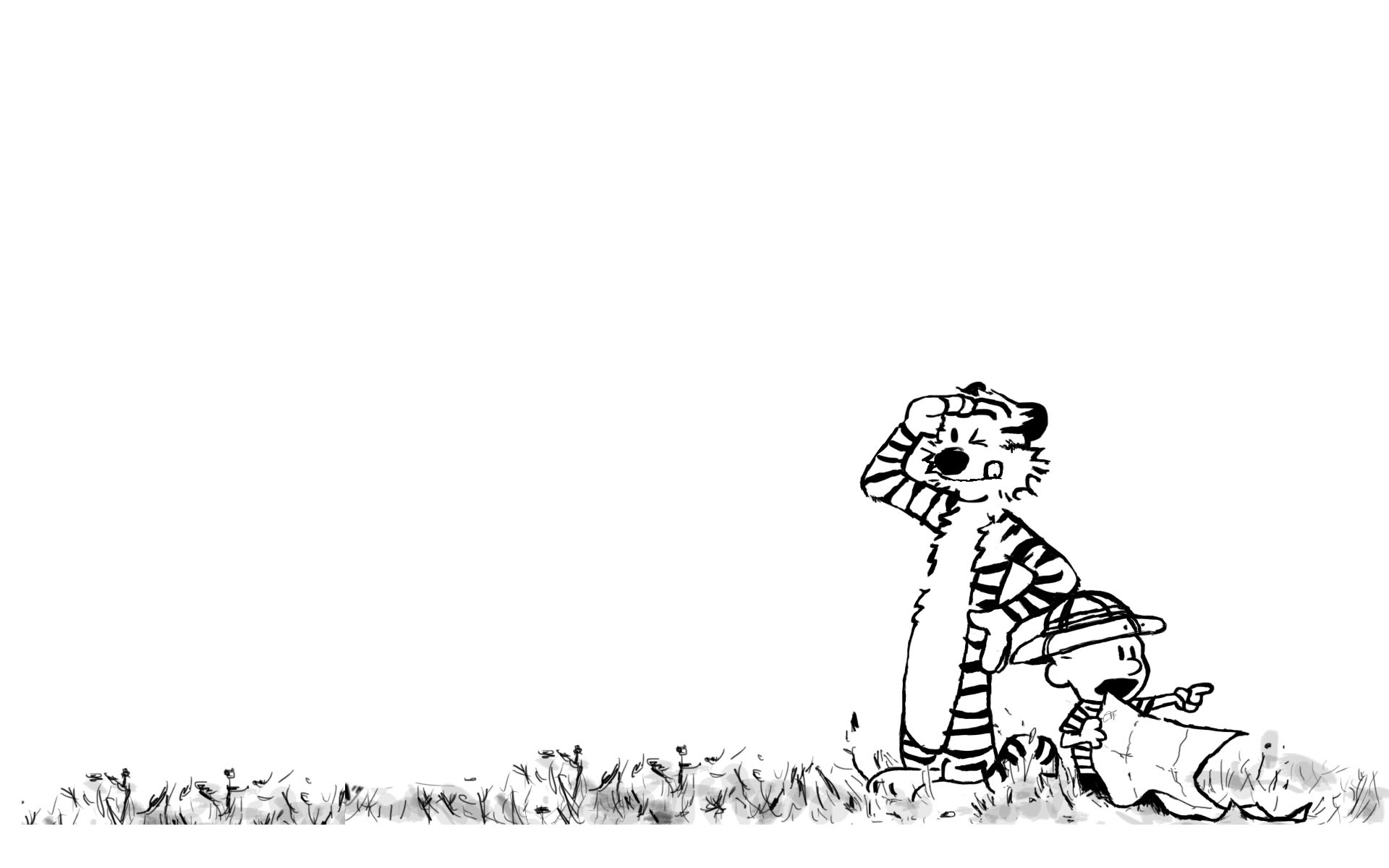 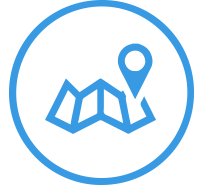 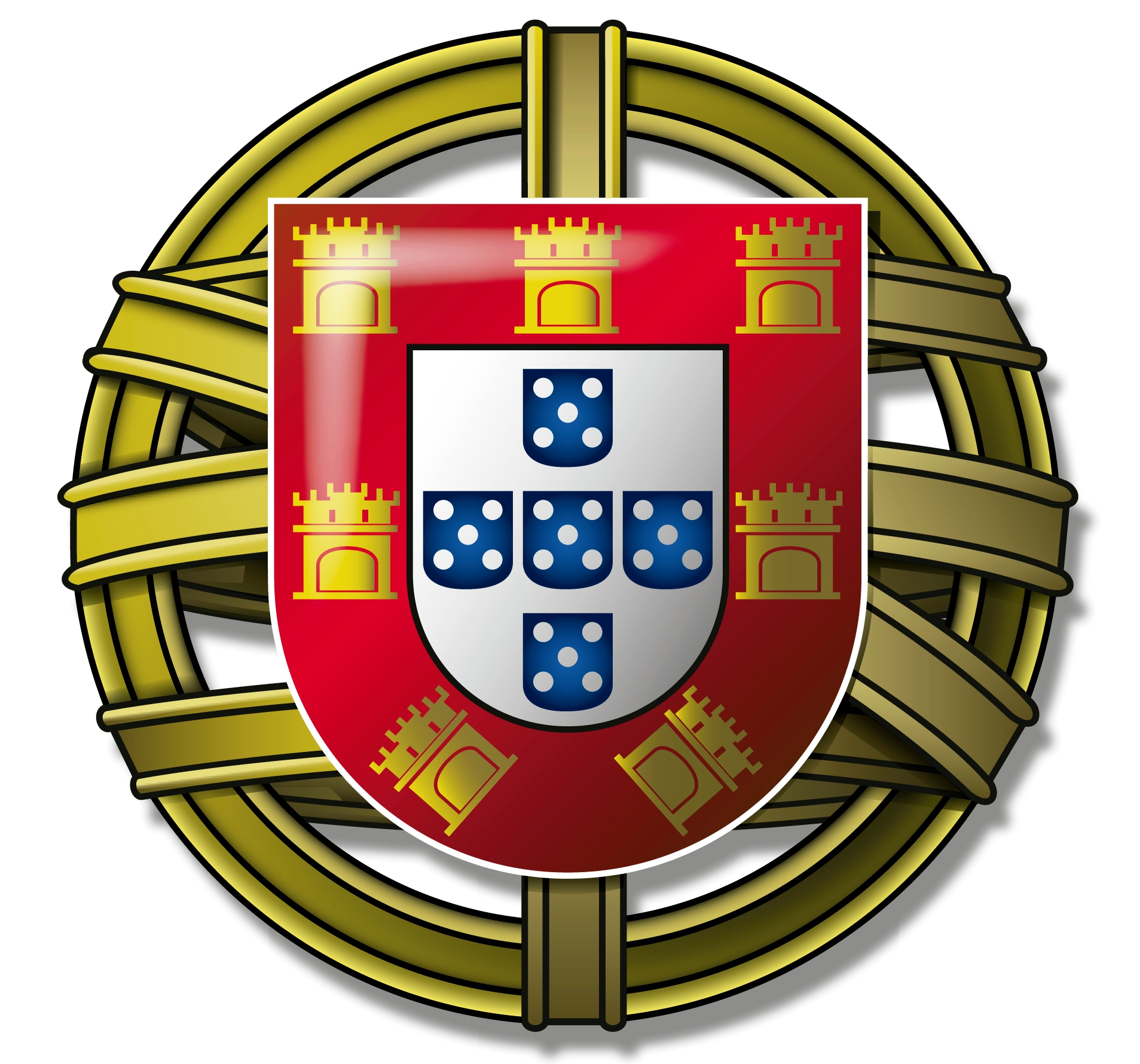 MUITO OBRIGADO!
MESTRADO EM ENSINO DE GEOGRAFIA / FLUP

AO TRABALHO!
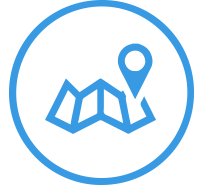 NÚCLEOS DE GEOGRAFIA
APRESENTAÇÃO AO 1.º ANO DO MEG
Agrupamento de Escolas António Nobre
© Miguel Coelho 2021